Testing 1
Simple Test Cases, Test Sets and Test Runs
@Inflectra  |  #InflectraCon
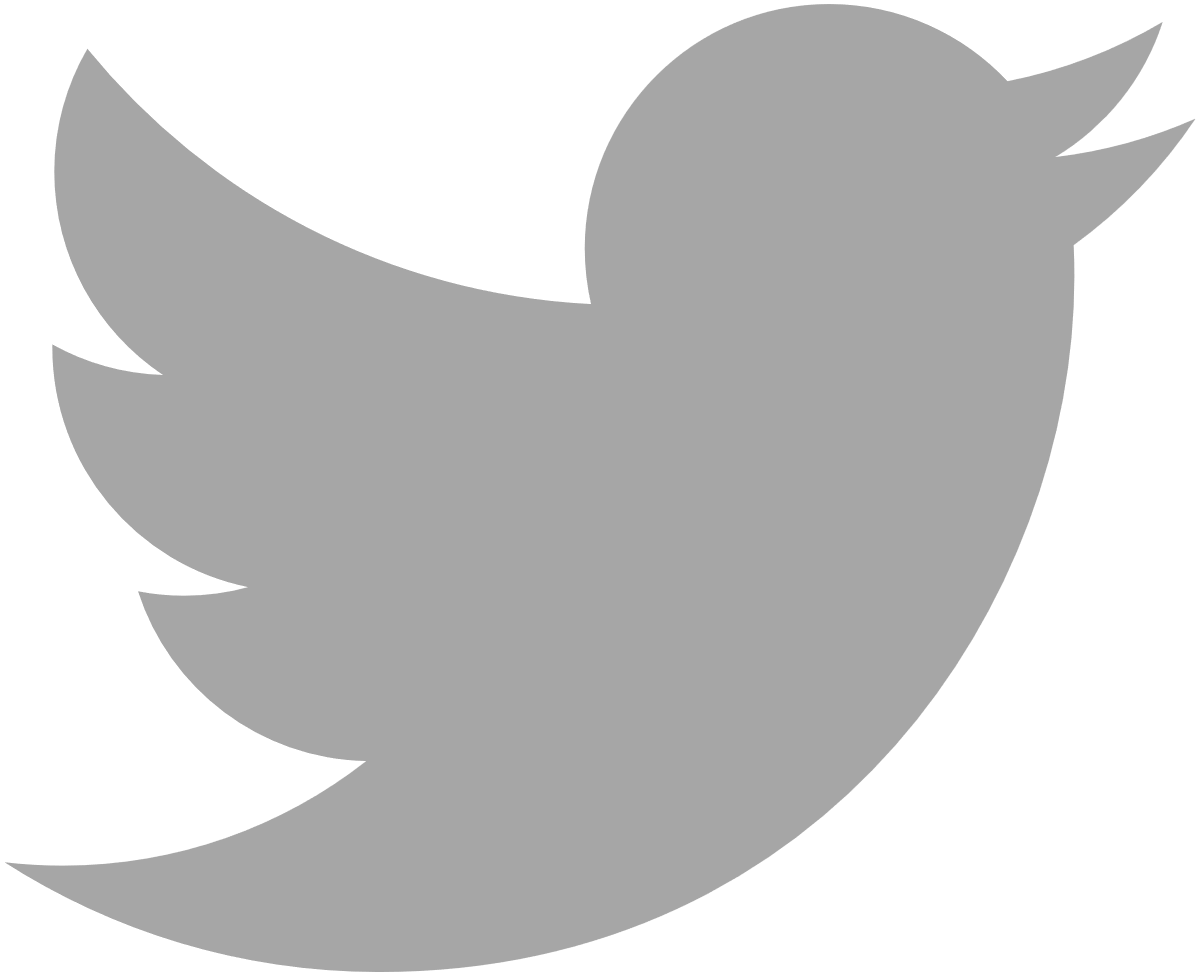 Teresa Langston
Engagement Specialist, Inflectra
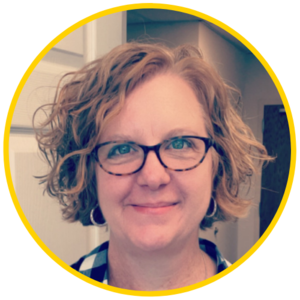 @tlangston15
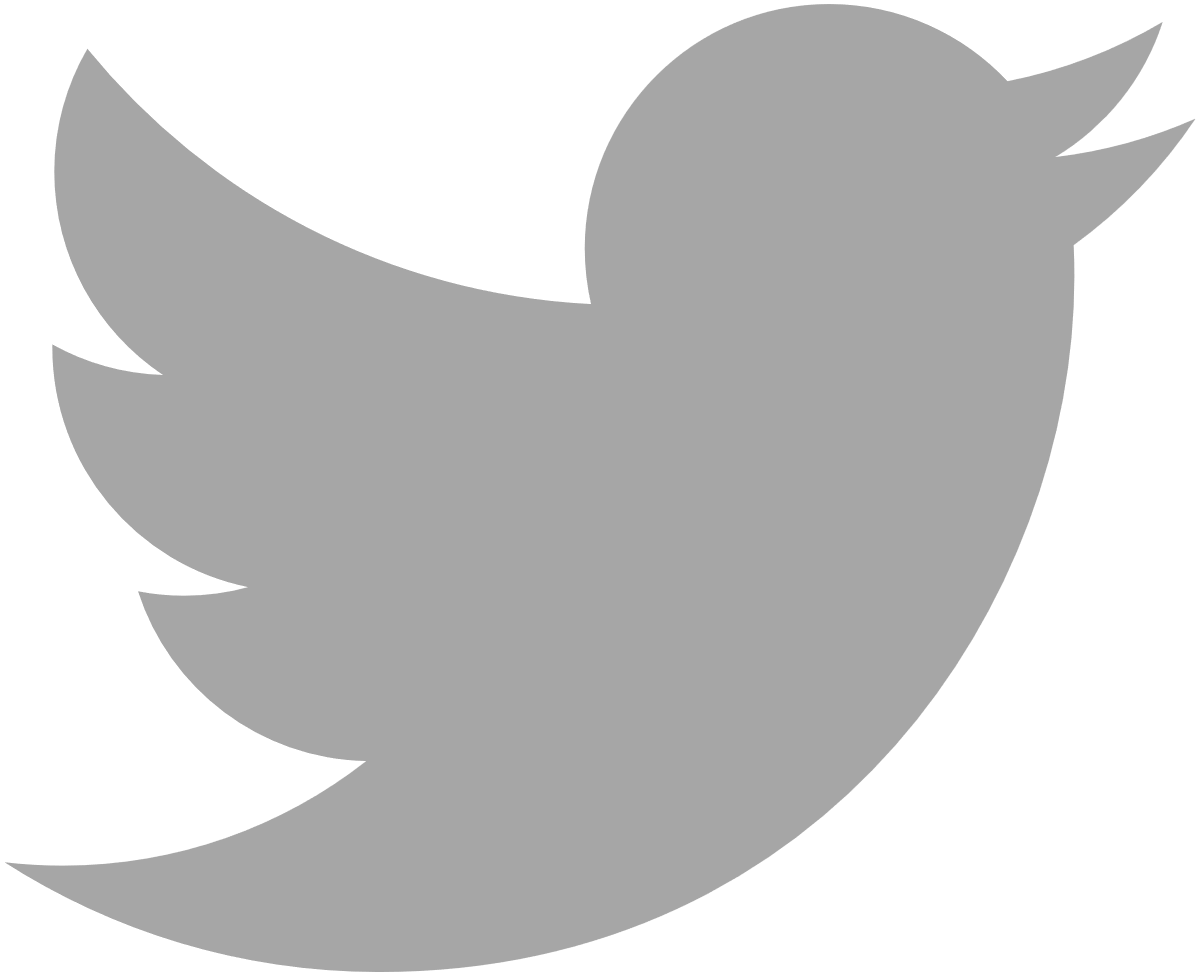 Session Objectives
As an introduction to Testing we will review processes for creating and organizing test cases.
We will cover test steps, linked test cases and simple parameters.
Finally, we will demonstrate the creation and execution of a simple test set.
Testing Building Blocks
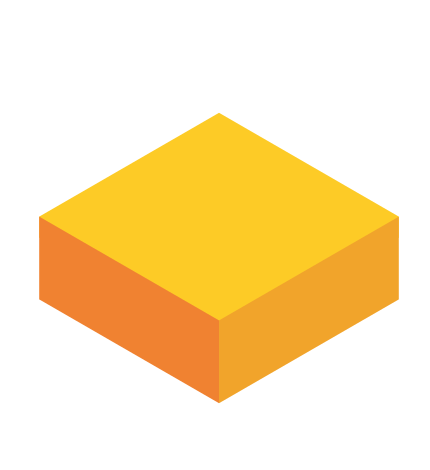 Test Case
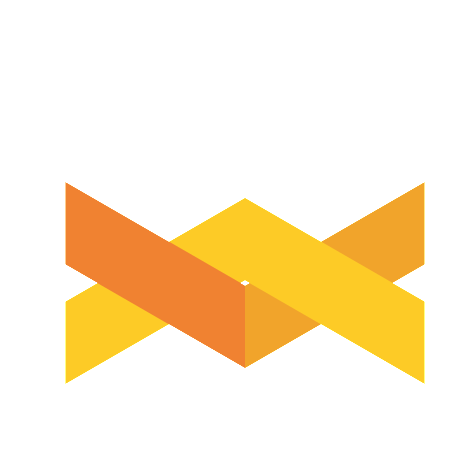 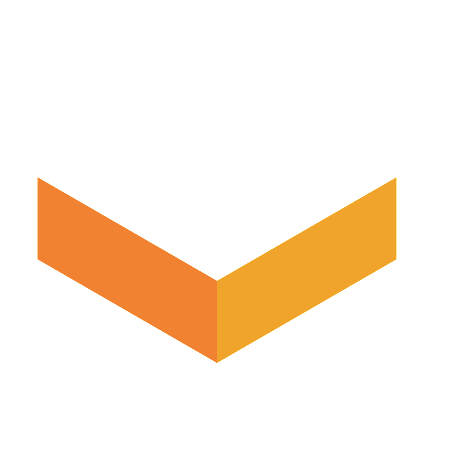 Test Step
Linked Test Step
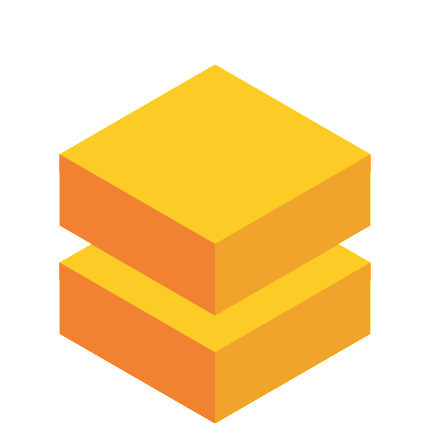 Test Set
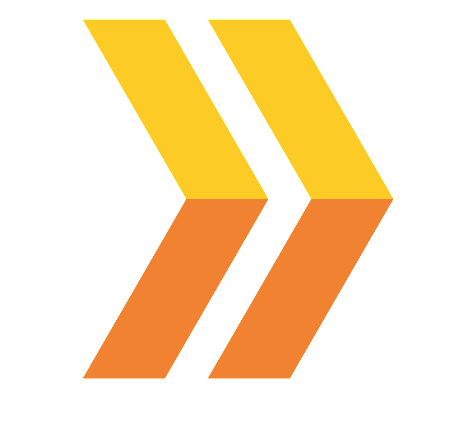 Test Run
[Speaker Notes: Spira’s Testing Module is organized with a series of building blocks with thoughtful icons.  The first building block or Artifact is a Test Case which is comprised of a list of Test Steps.  Test Cases must include at least 1 Test Step to be executed. A Test Step can also be a Linked Test Step
Individual Test Cases can then be added to a Test Set
And once a Test Case or Test Set is executed then it becomes a Test Run.]
Test Cases
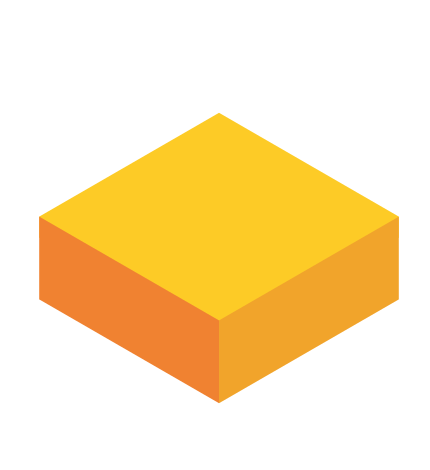 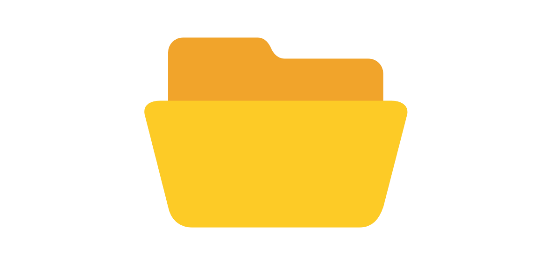 Test Case Organization
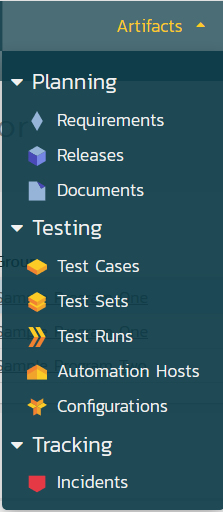 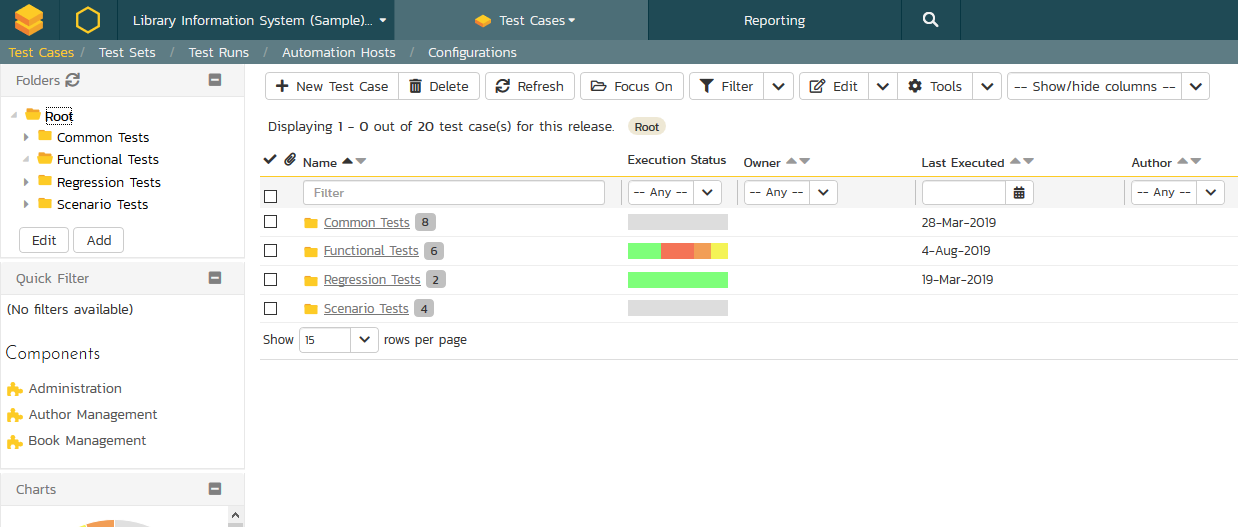 [Speaker Notes: So you find here a snapshot of the SpiraTest system.  The chosen product in the workspace area is Library Information Systems and the Selected Artifact is Test Cases in list view.  From here you can see the Test cases are organized in folders.  The folders are completely customizable.  To add a new folder you can select the Add button and choose the parent folder –None in this case defaults to the Root Folder.]
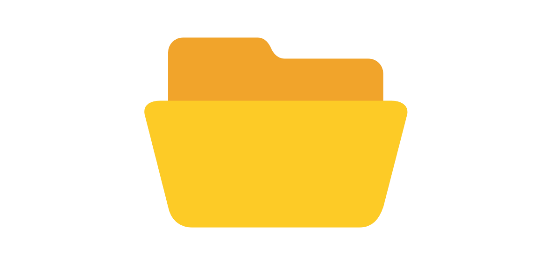 Test Case Organization
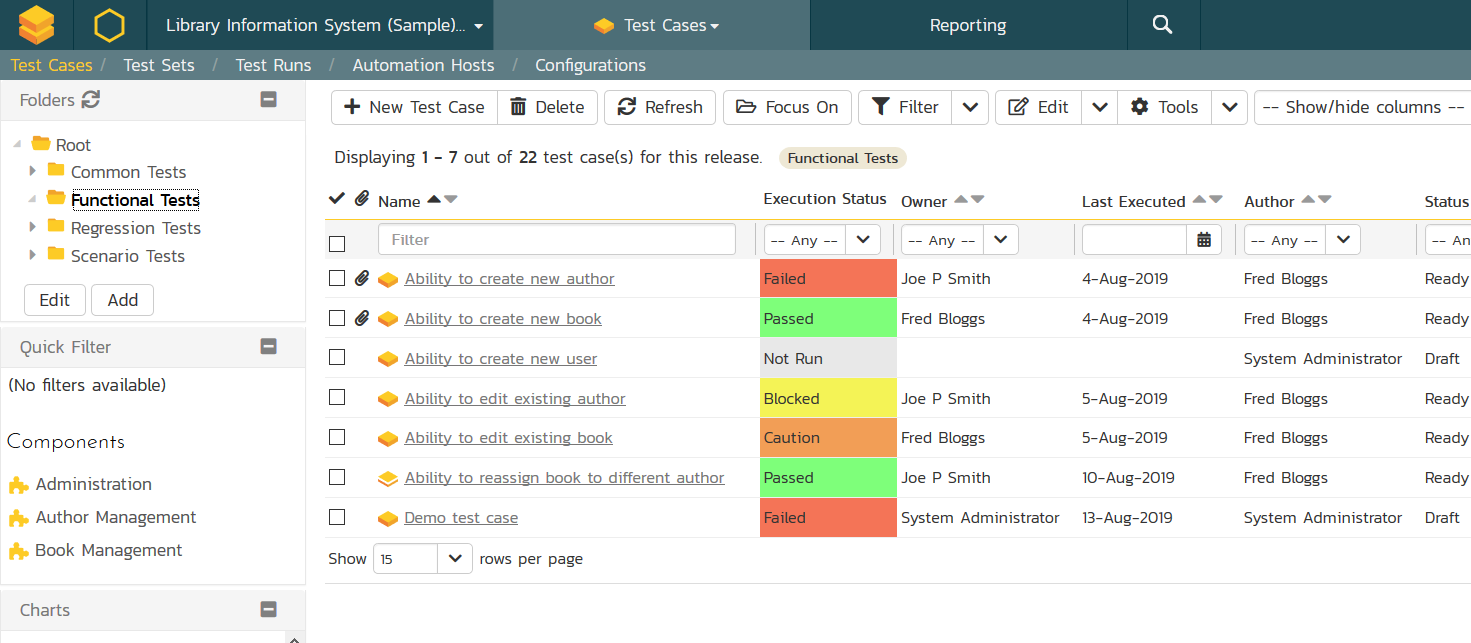 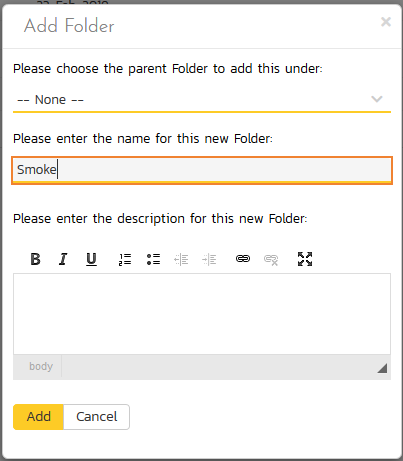 [Speaker Notes: So you find here a snapshot of the Spira system.  The chosen product in the workspace area is Library Information Systems and the Selected Artifact is Test Cases in list view.  From here you can see the Test cases are organized in folders.  The folders are completely customizable.  To add a new folder you can select the Add button and choose the parent folder –None in this case defaults to the Root Folder.]
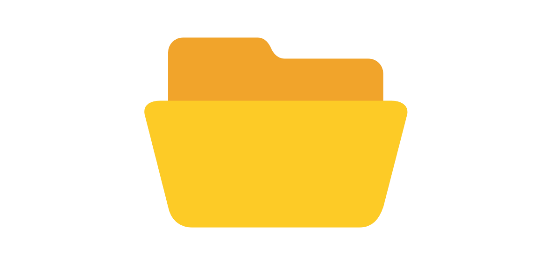 Test Case Organization
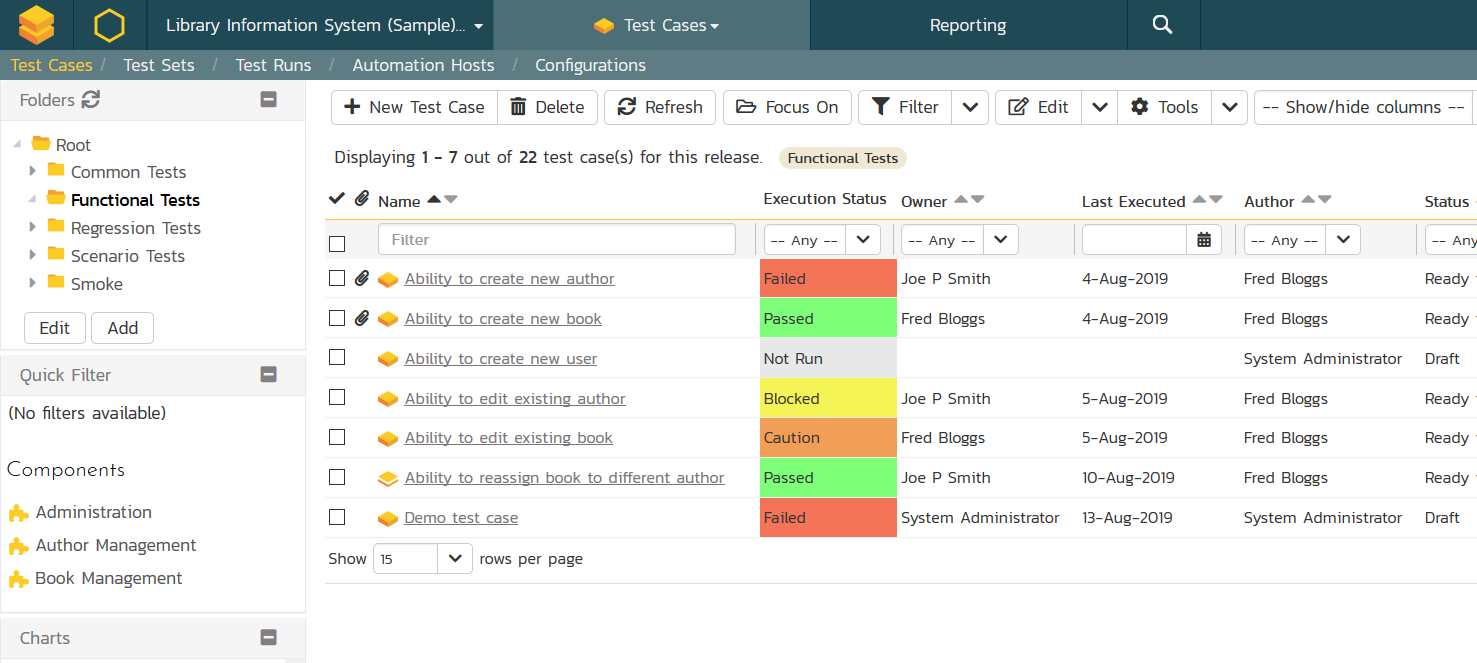 [Speaker Notes: Here is our new folder.]
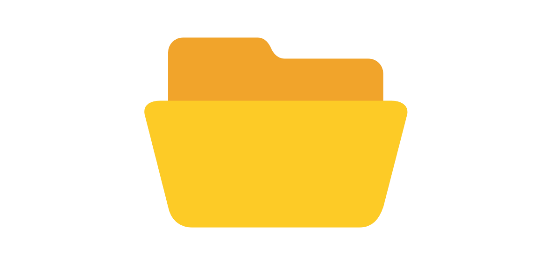 Test Case Organization
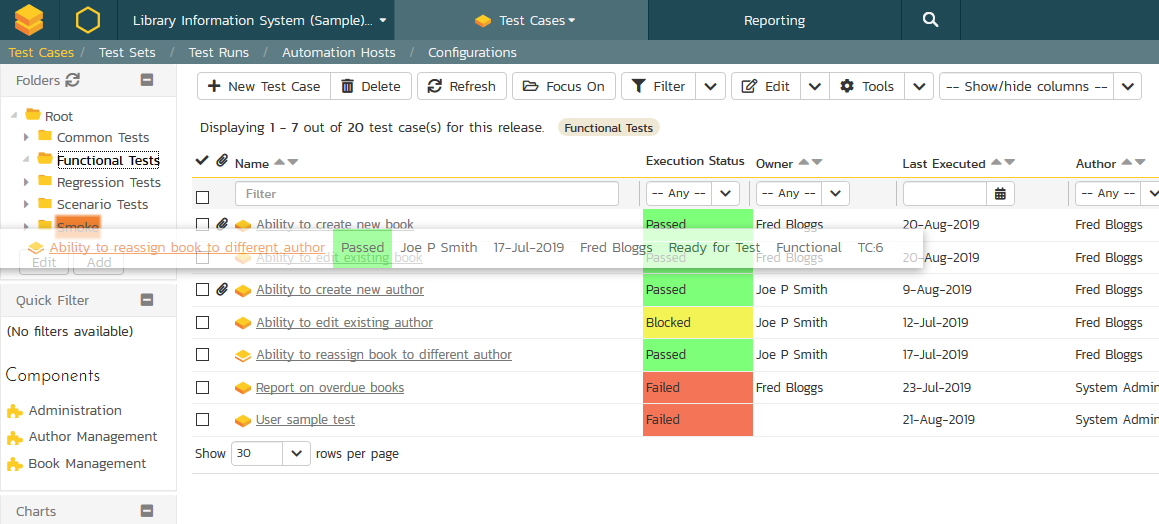 Tip:
Easily drop and drag Test Cases into folders.
[Speaker Notes: Should you want to move a test case from one folder to the next, you can simply drag and drop from the list view to the folders at the left.]
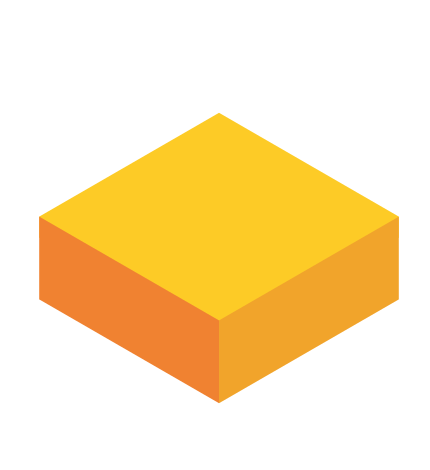 Creating a Test Case
Manual Test:  Ability to add new user

Open browser and go to URL
Login to application
Go to the User Management
Add New User Name and Email
Confirm New User is accepted.
[Speaker Notes: Let’s identify a simple manual testSo let’s say we would like to create a new test case – if we know where we would like it to be filed you can click on that folder and to reveal the associated list of test cases -  in this instance “Functional” – so we click the New Test Case Button.]
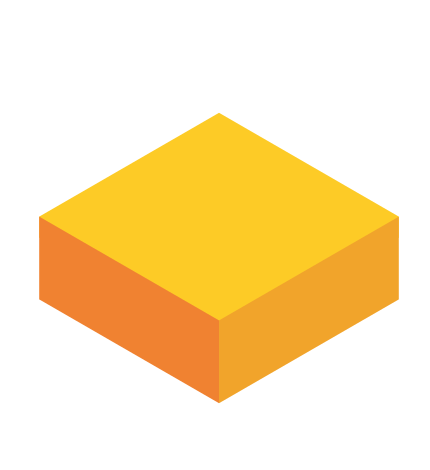 Creating a Test Case
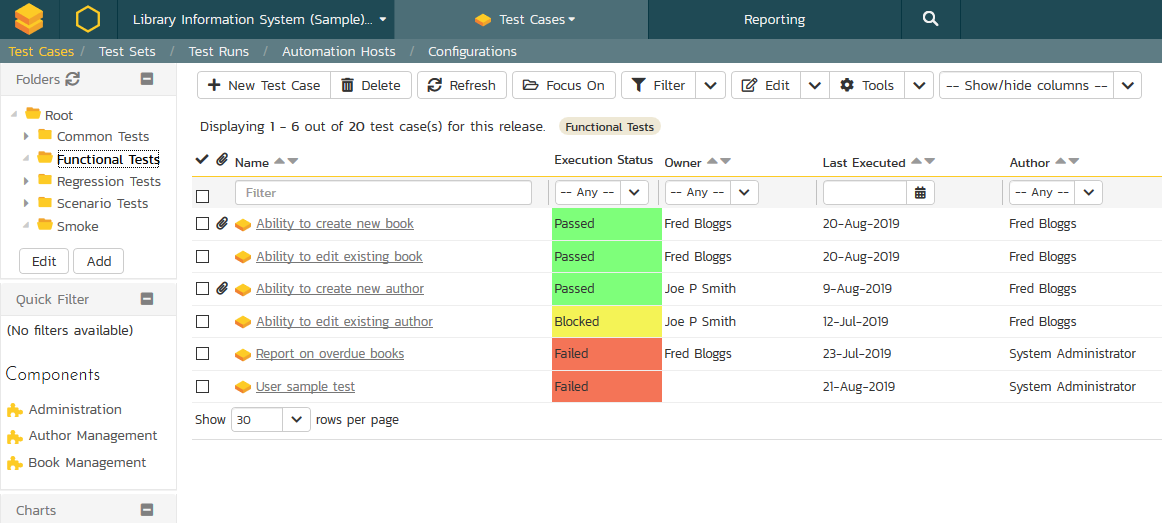 [Speaker Notes: So let’s say we would like to create a new test case – if we know where we would like it to be filed you can click on that folder and to reveal the associated list of test cases -  in this instance “Functional” – so we click the New Test Case Button.]
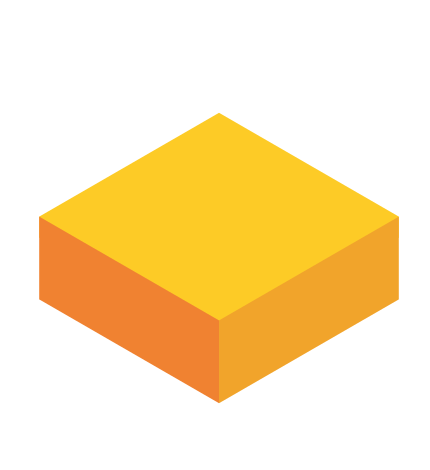 Creating a Test Case
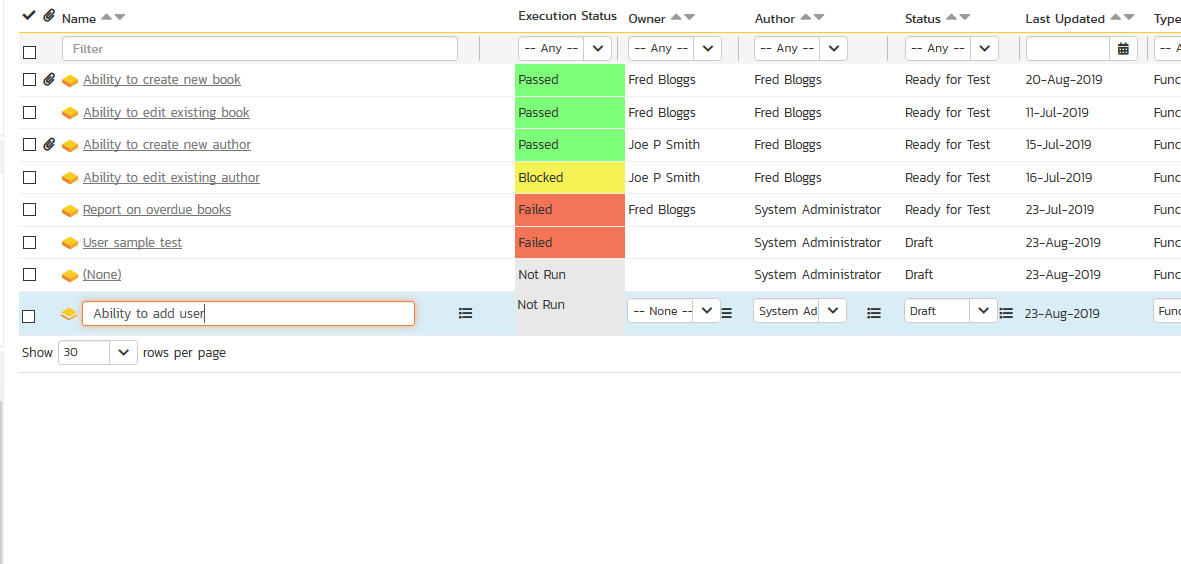 Tip:
When adding more than one Test Case choose Save and New.
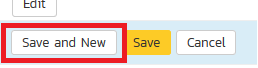 [Speaker Notes: We give it a name – for our example here we will create a Test Case – Ability to add user. And Save – should we want to add another test case we would select the save and new.]
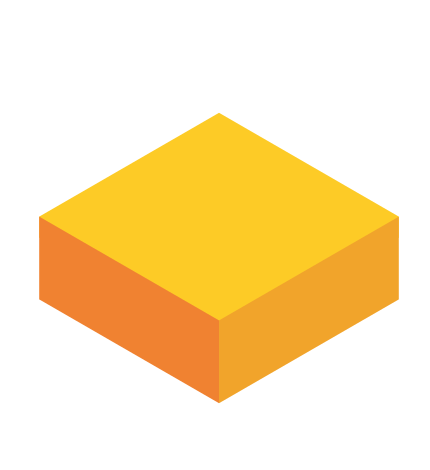 Creating a Test Case
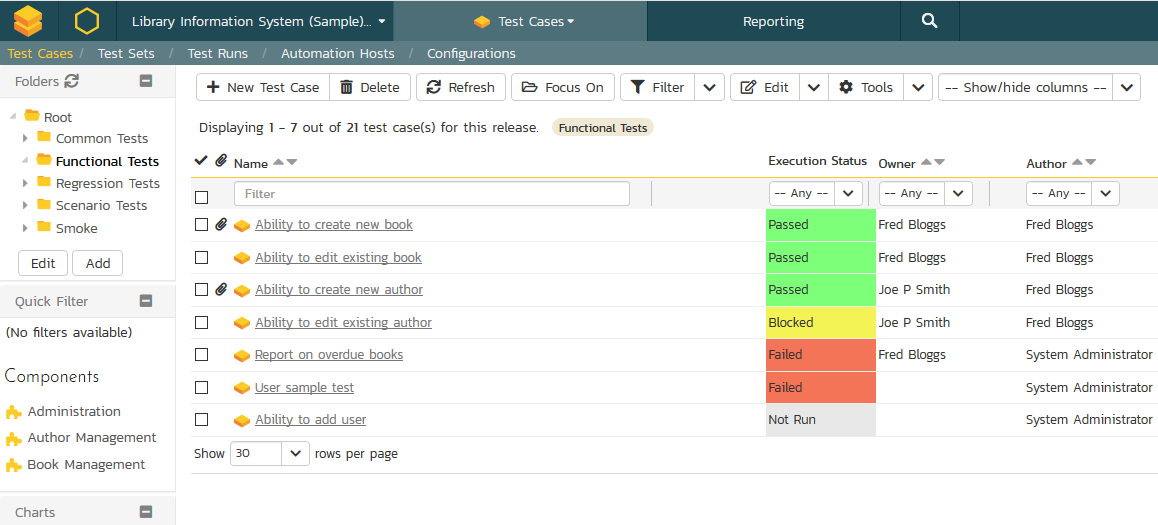 [Speaker Notes: Once the case is created – we simply click on it to go to the Test Case Detail Page]
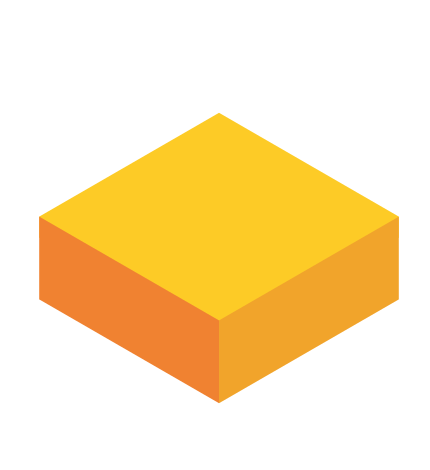 Test Case Detail
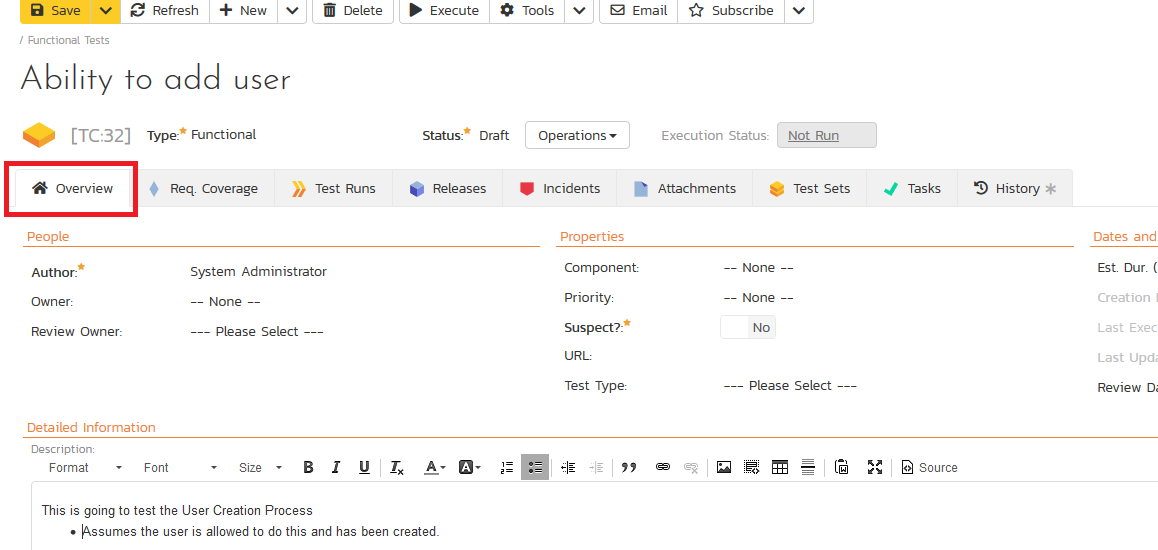 [Speaker Notes: On the detail page you will see some predefined fields of Test Type and and Status.  These are again customizable.  Then you will see a series of tabs.  In the Overview tab you can easily add a Detailed description in the rich text editor.   Then scrolling down you will see the Test Step section.]
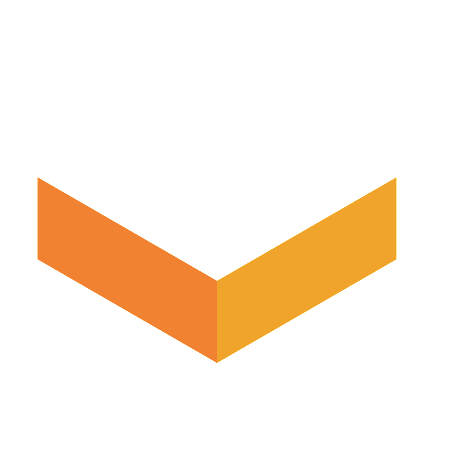 Test Steps
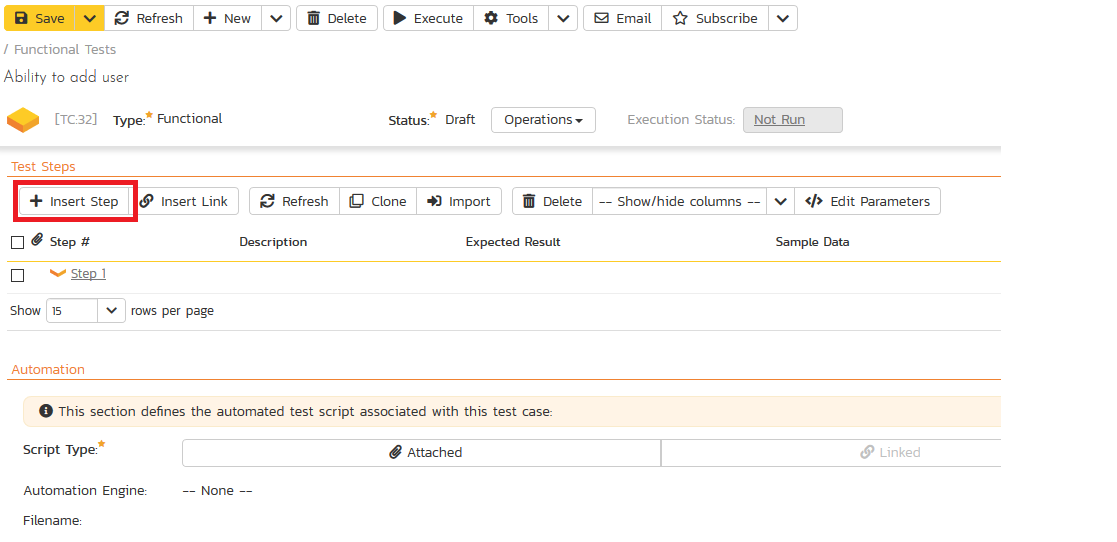 [Speaker Notes: You will note that as a result the system will automatically create a Step with the creation of the Test Case.  You can then delete the default and add your own or edit the default step as you need.   To insert a test step click the Insert Step button.]
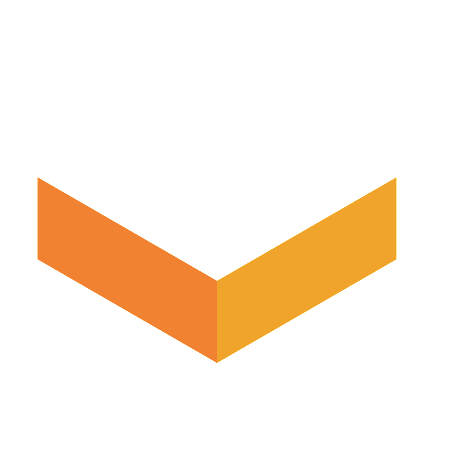 Test Steps
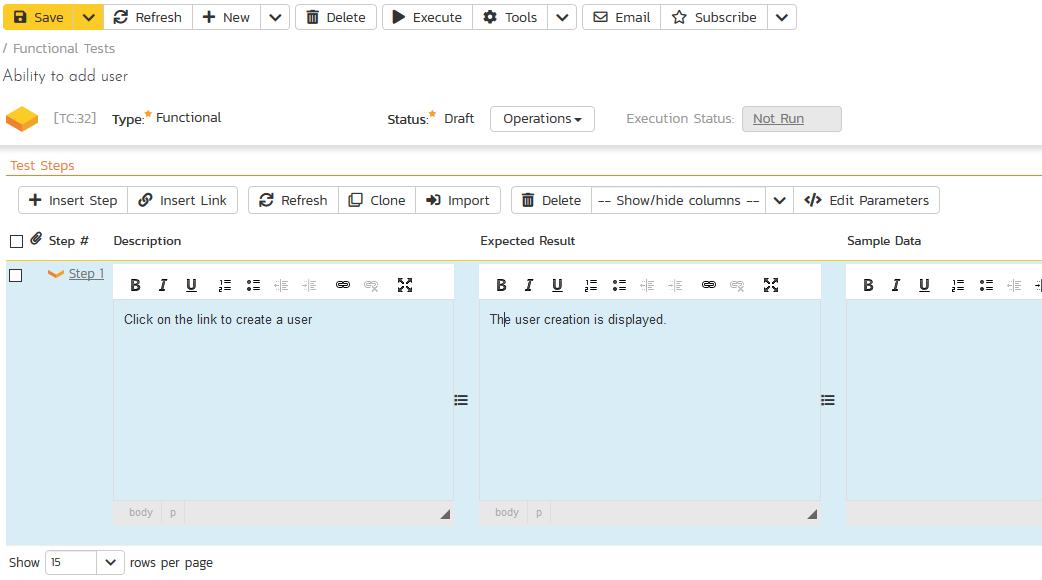 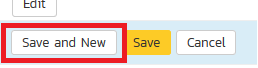 [Speaker Notes: This opens a text table with Three sections – Description, Expected Result and Sample Data.  Here is where you include all the details testers will need to perform the test.]
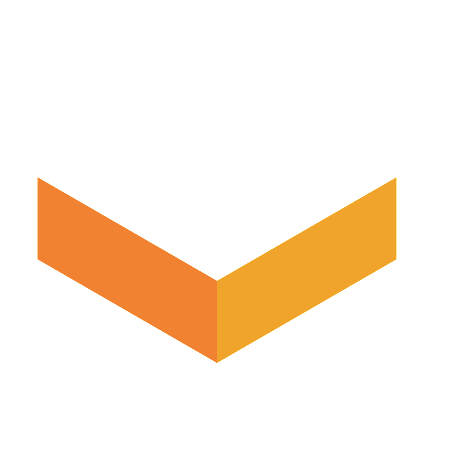 Test Steps
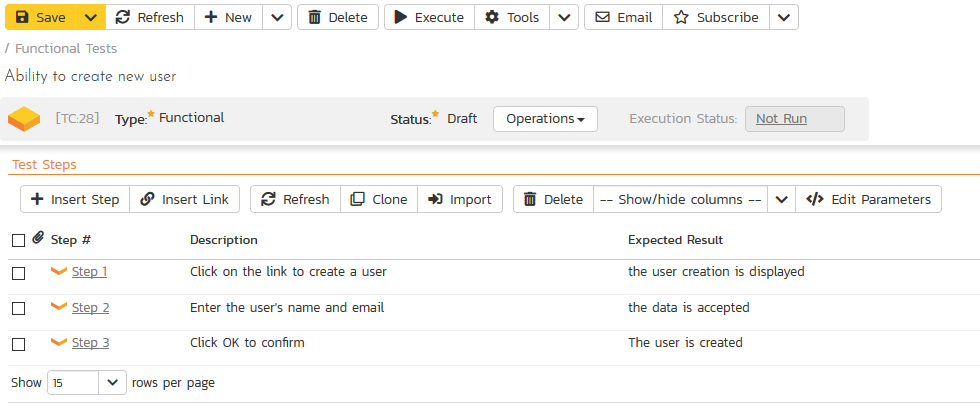 [Speaker Notes: Here we have added three test steps to our Test Case.  However you will note that we didn’t include a login to application step.  This a fairly generic step and we don’t want to write this step over and over again.  So we can create a Common Test Case and insert a link.]
Common Test Cases
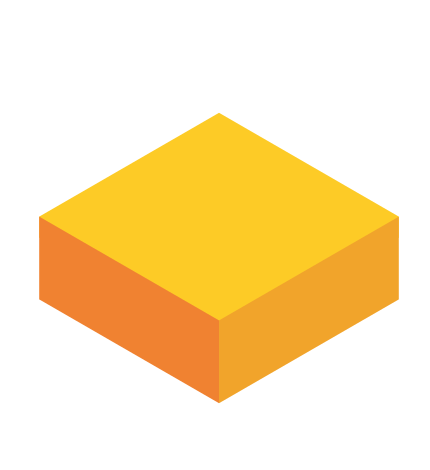 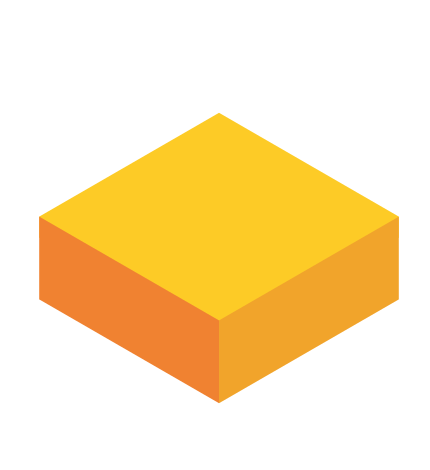 Create a Common Test
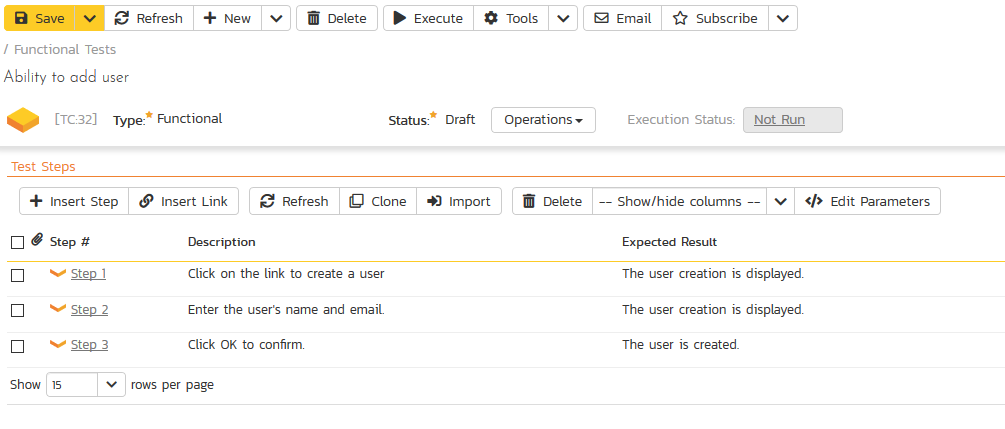 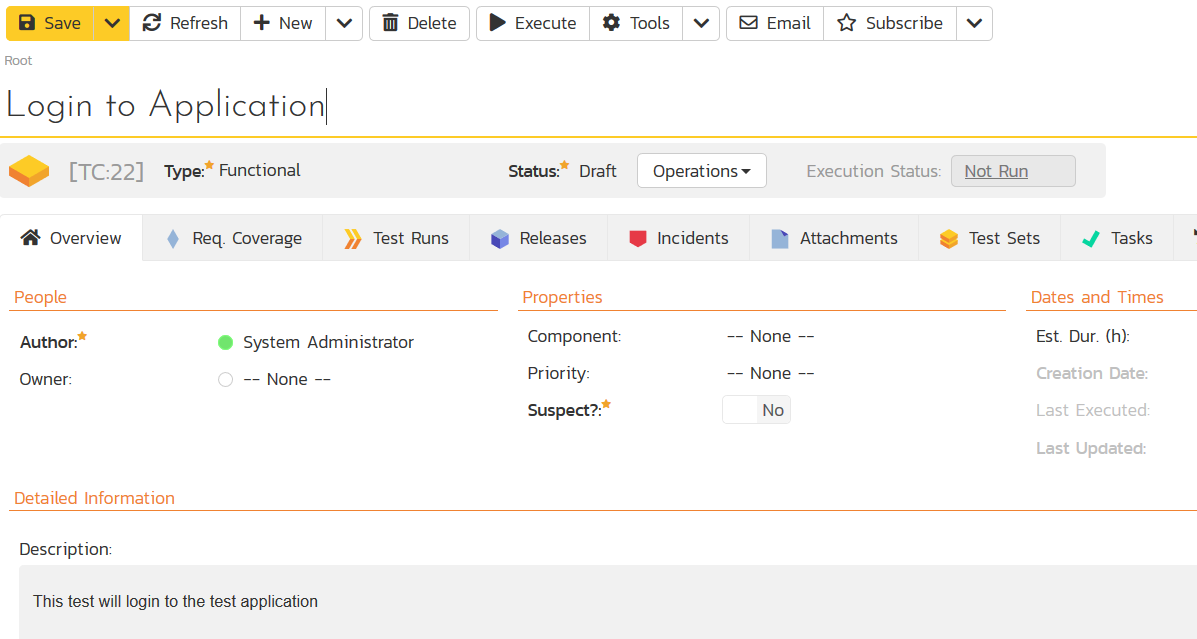 [Speaker Notes: First let’s quickly demonstrate how to create that login test case.  We will repeat our actions as before – creating a new test case and then clicking to access the detail page you see here.]
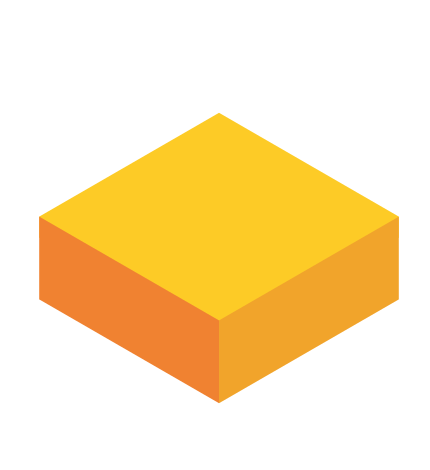 Create a Common Test
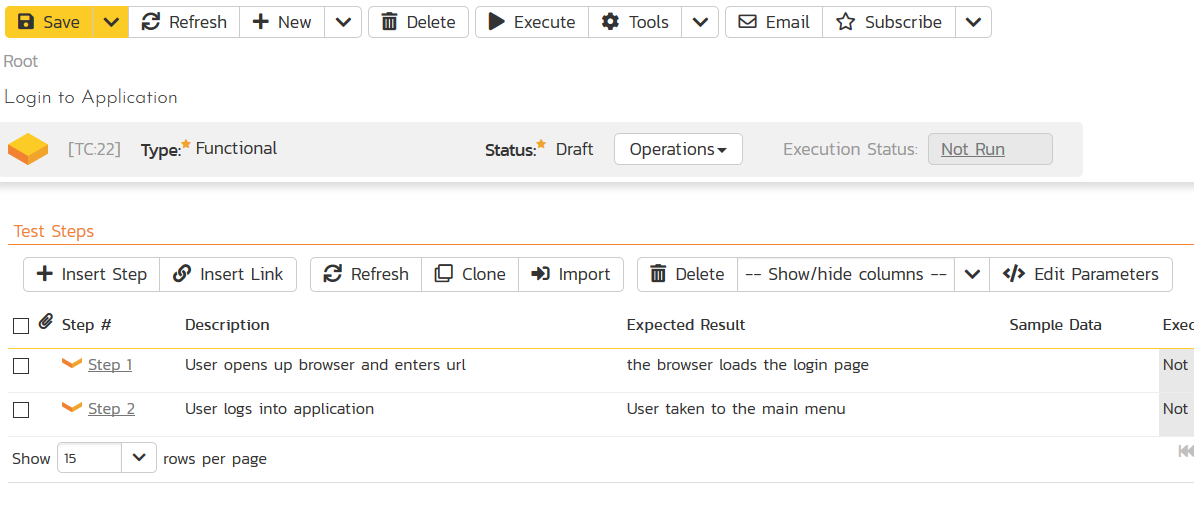 [Speaker Notes: We will enter two steps – Opening a browser and entering a url
Then entering a login and password.]
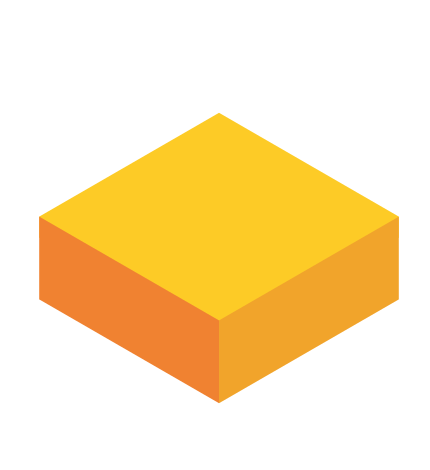 Create a Common Test
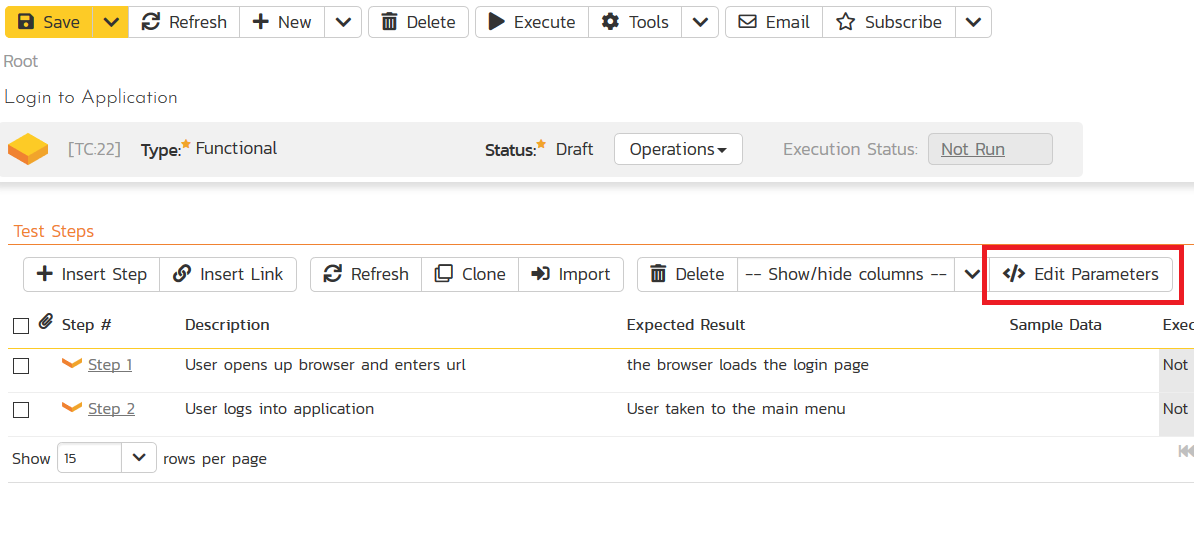 [Speaker Notes: We made it quite generic but when we use the Test case we will want to be able to specify the operating system, Browser, url, login and password so we will create parameters associated with the Test Case.]
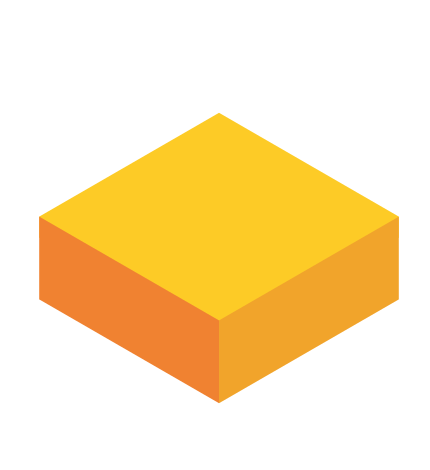 Create a Common Test
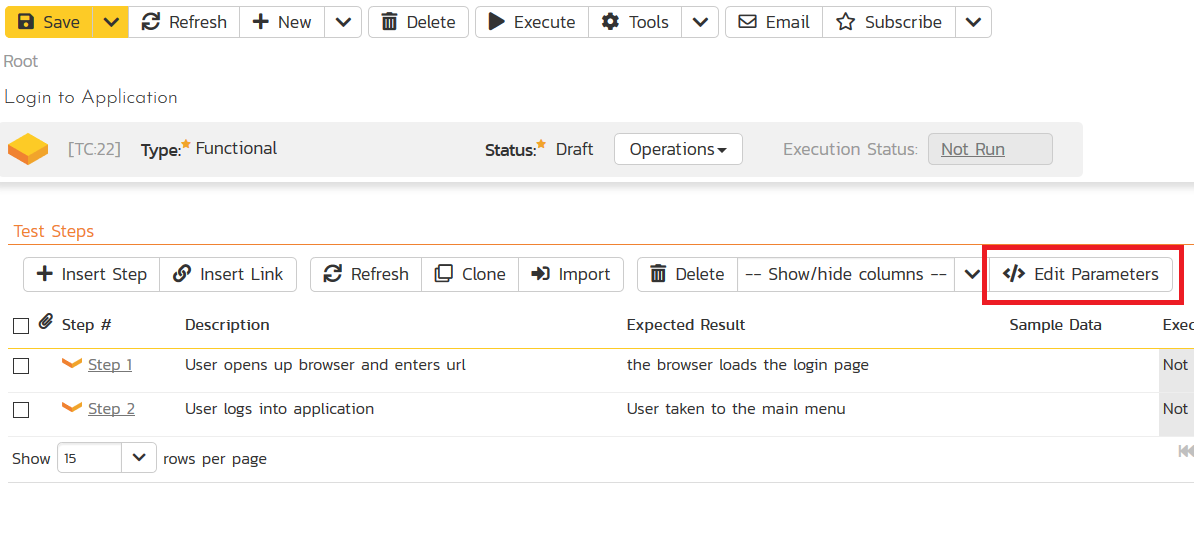 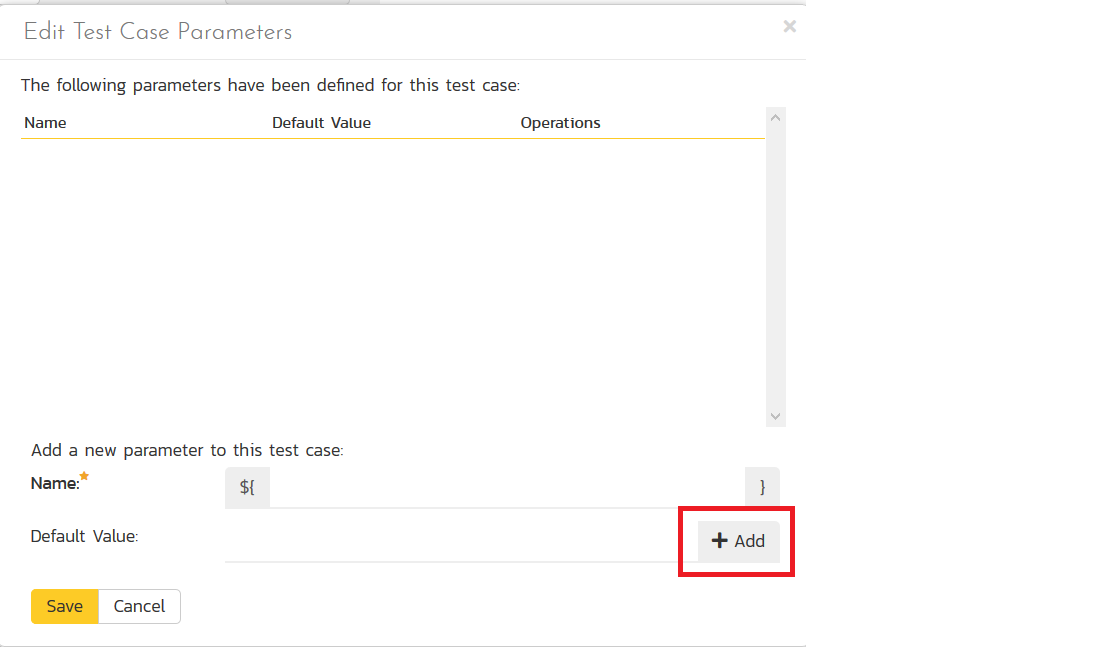 [Speaker Notes: We will enter those key parameters clicking Add after each one]
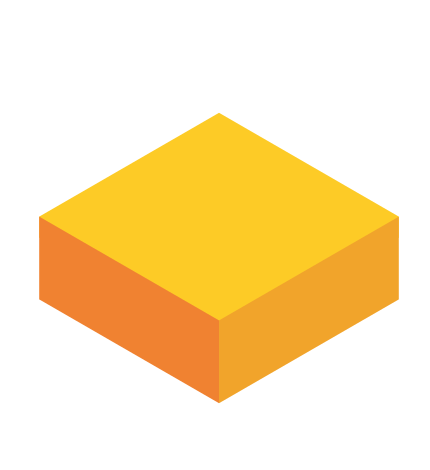 Create a Common Test
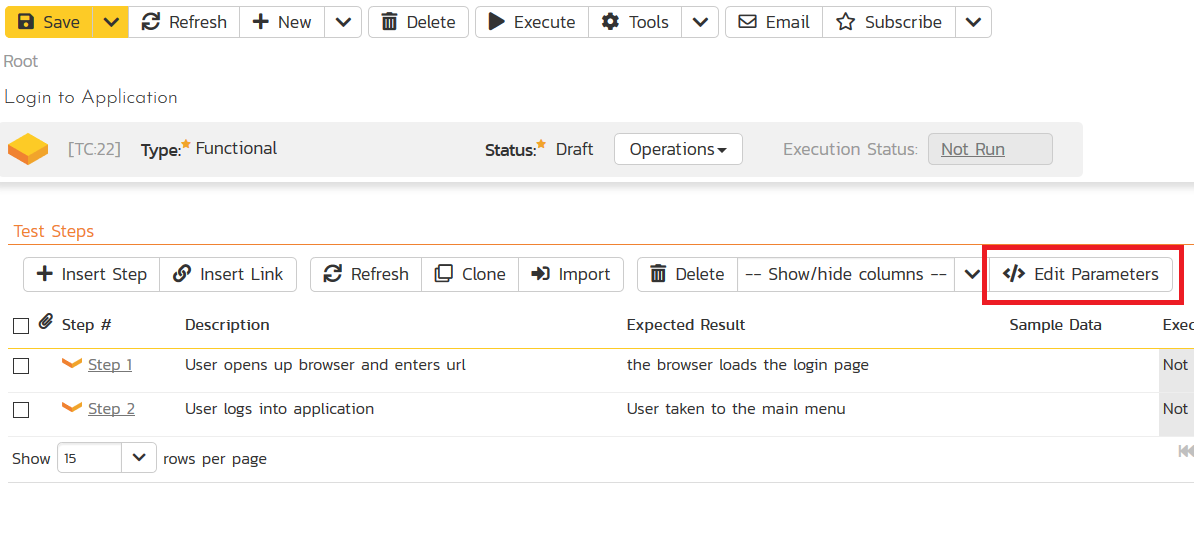 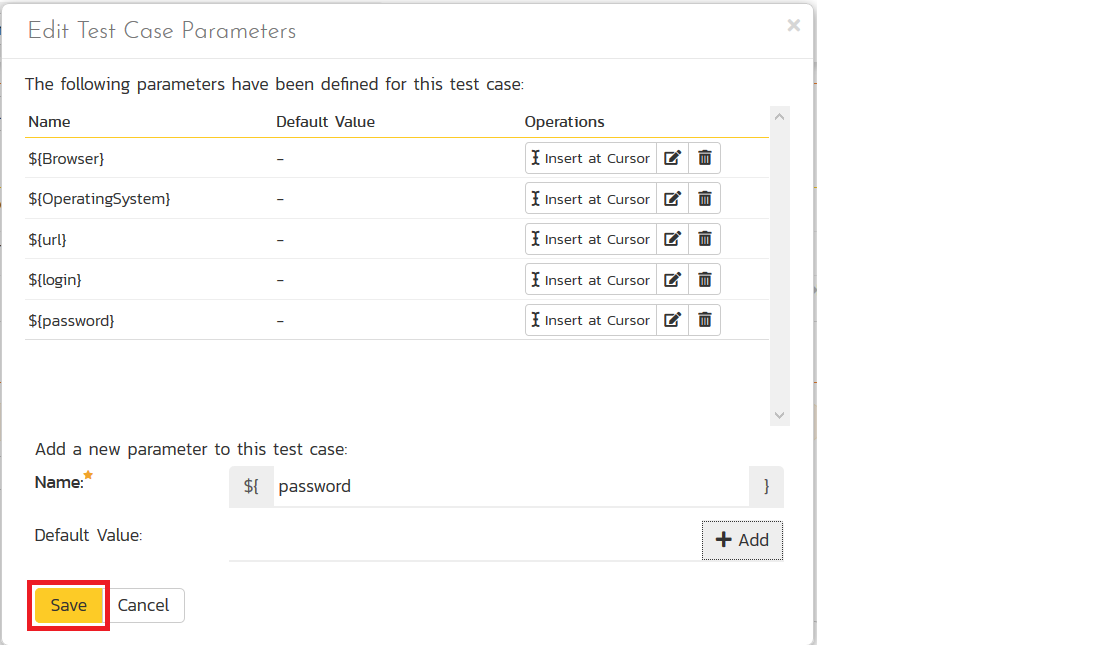 [Speaker Notes: Then hit save.]
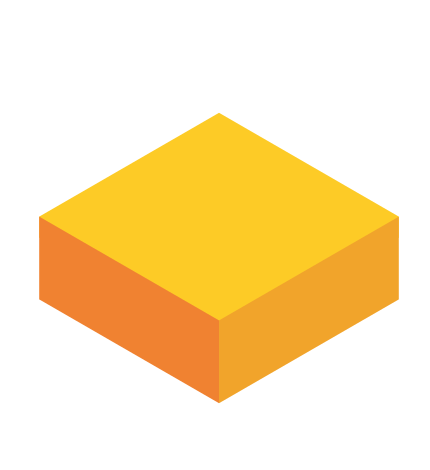 Create a Common Test
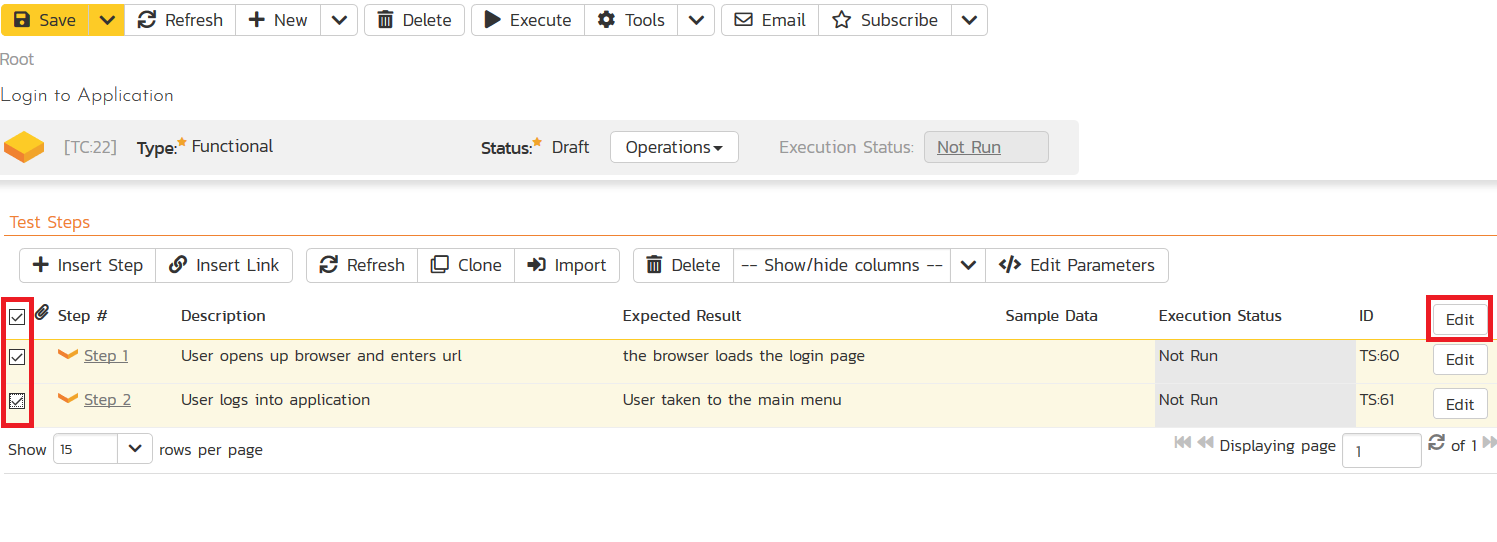 [Speaker Notes: Now we want to add the parameter values to our steps in the correct spots – we will click on the Steps to edit]
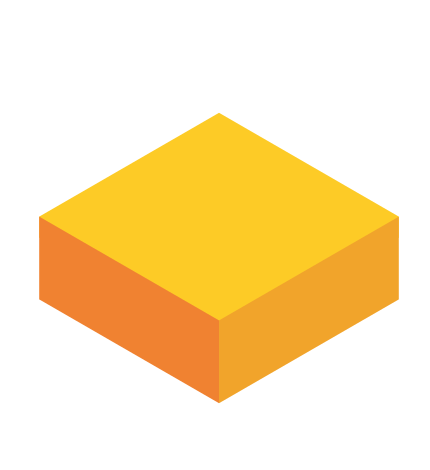 Specify Parameters
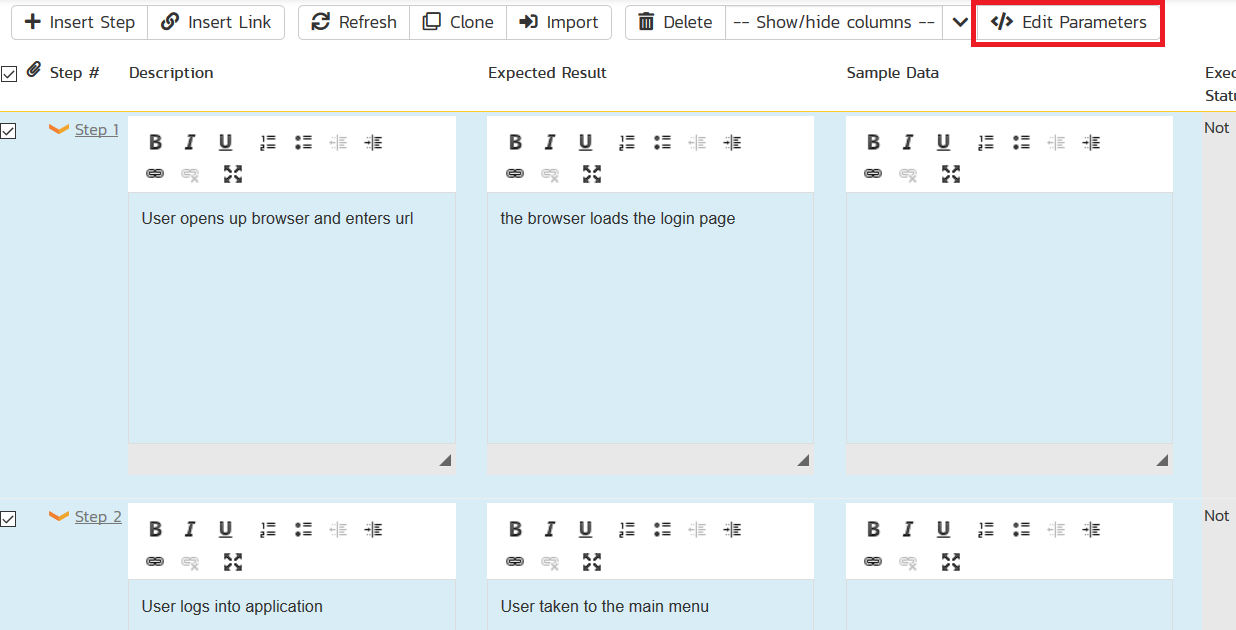 [Speaker Notes: Then click the Edit parameters button to open the parameter window.]
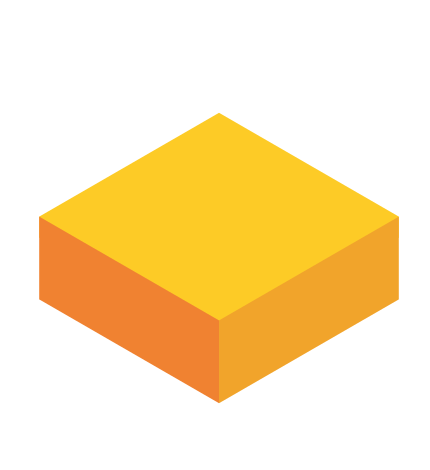 Specify Parameters
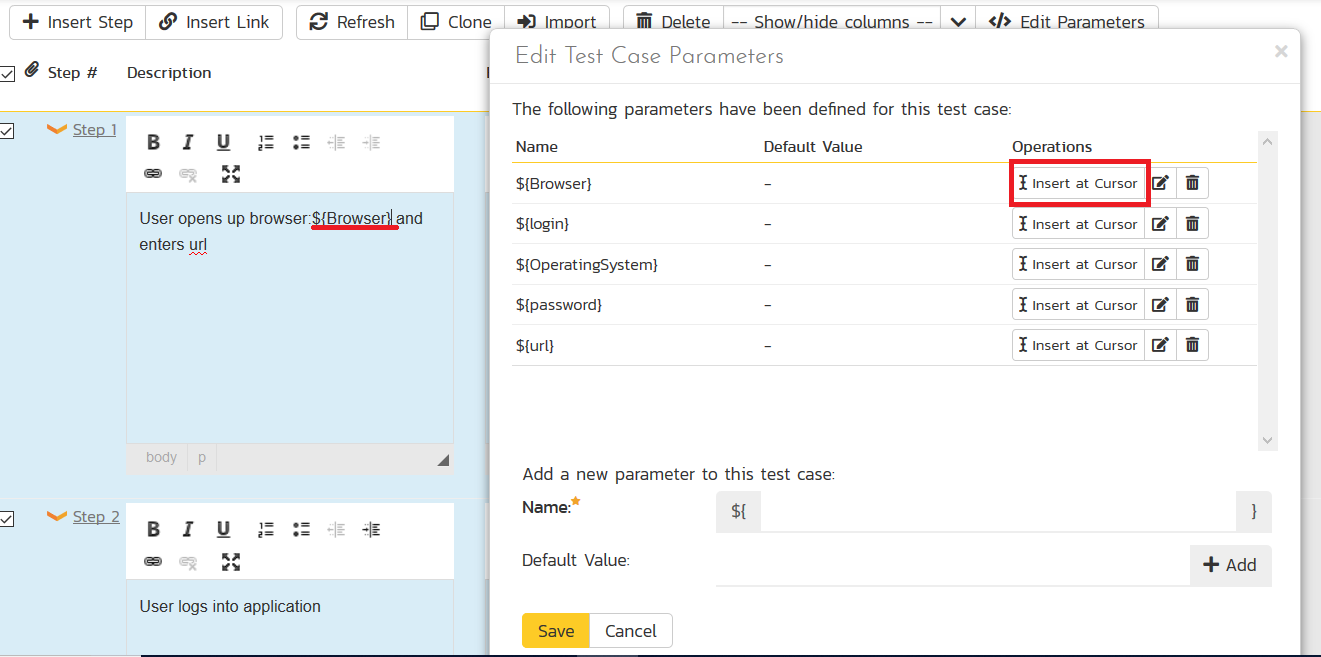 [Speaker Notes: Then you place the cursor in the Step description and select the Insert Cursor for the associated parameter.]
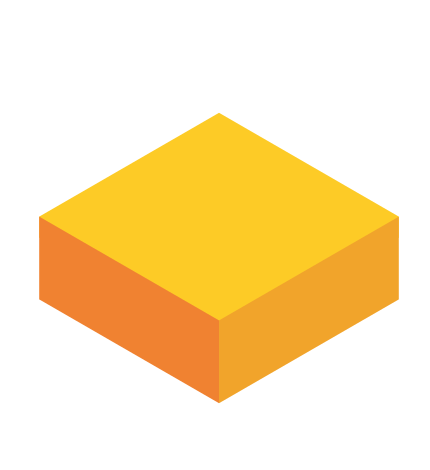 Specify Parameters
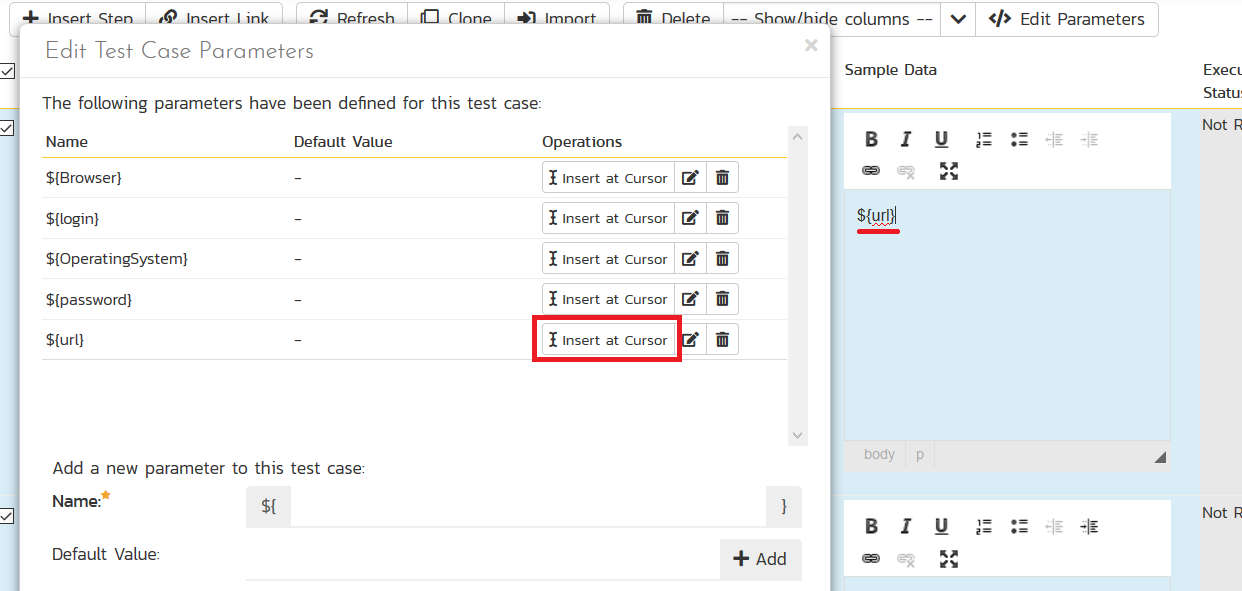 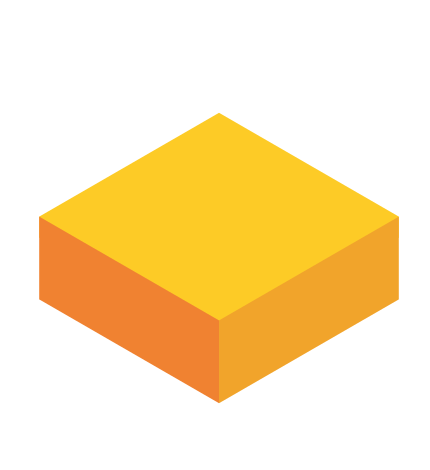 Specify Parameters
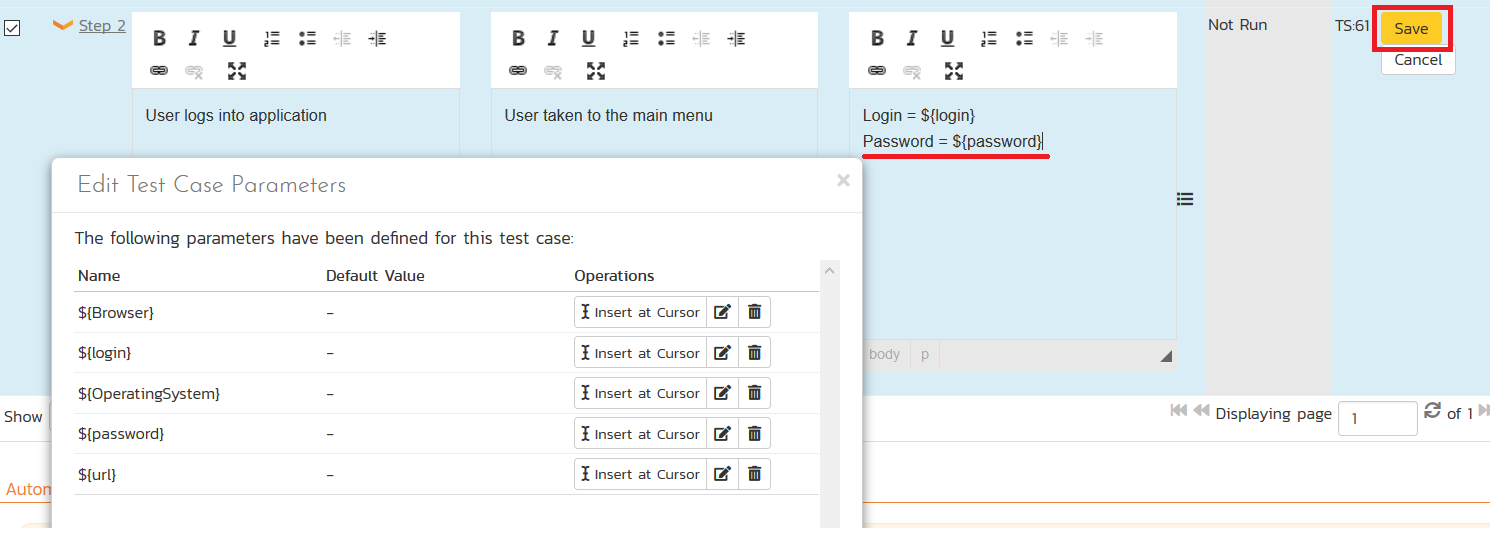 [Speaker Notes: Click save to secure these changes to the steps]
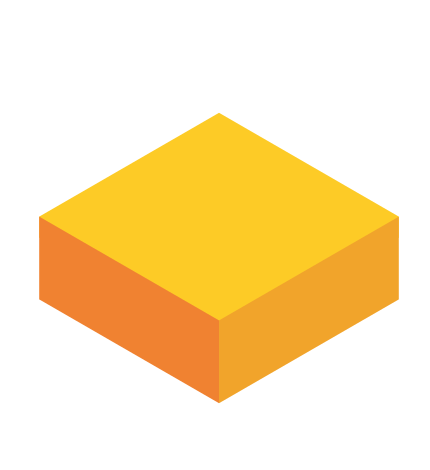 Save Common Test Case
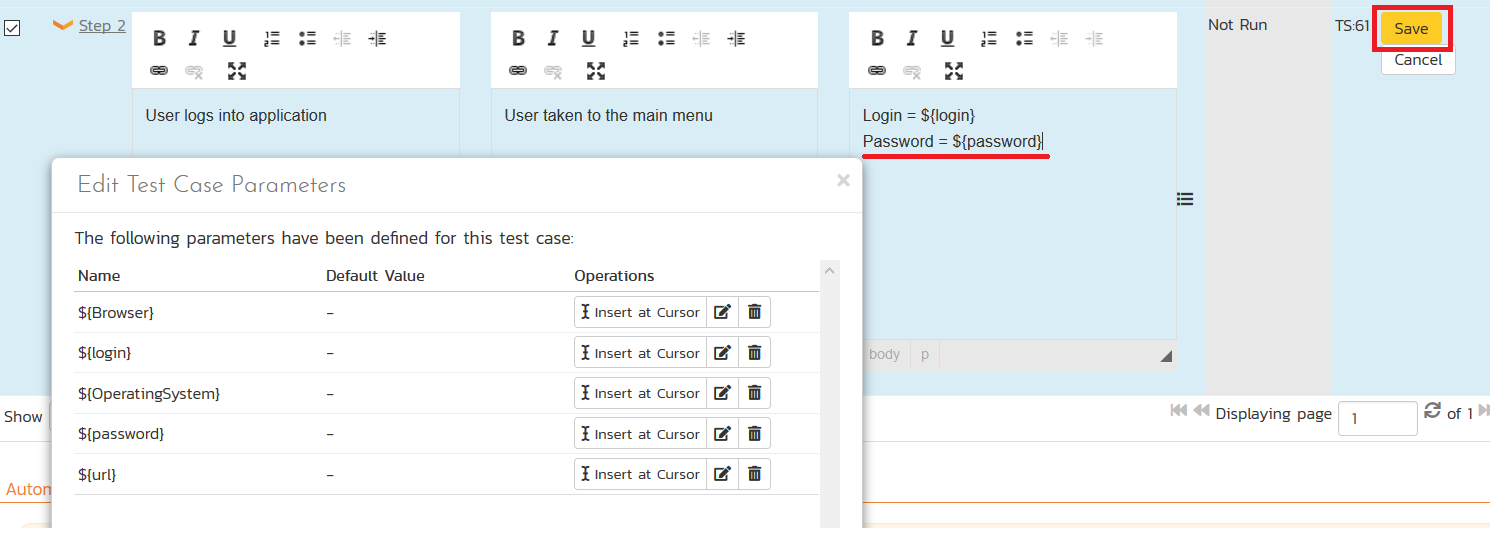 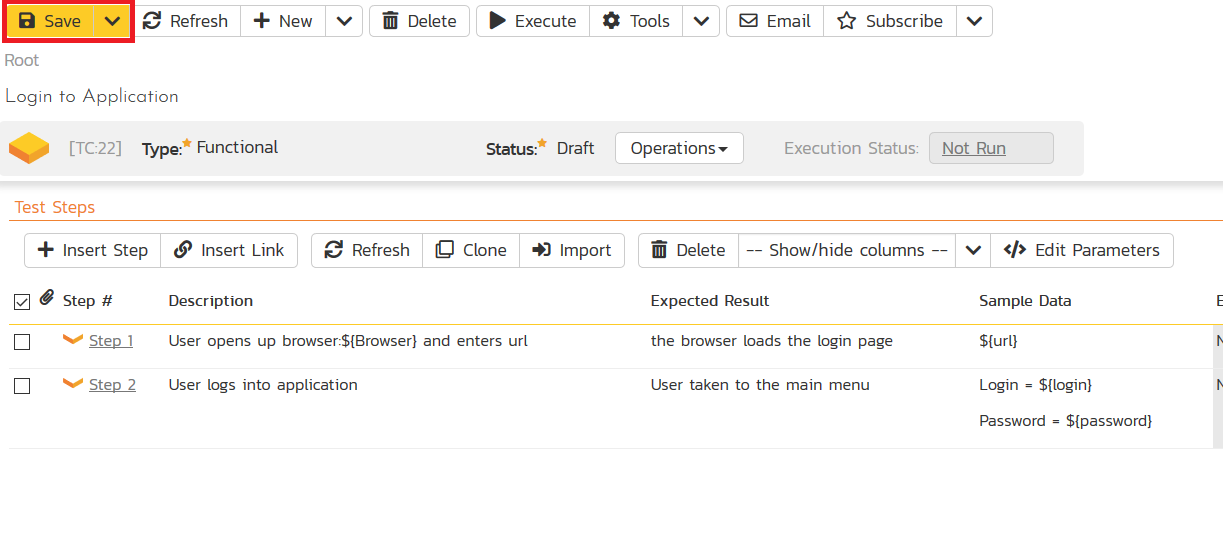 [Speaker Notes: And save the Test Case at the top left]
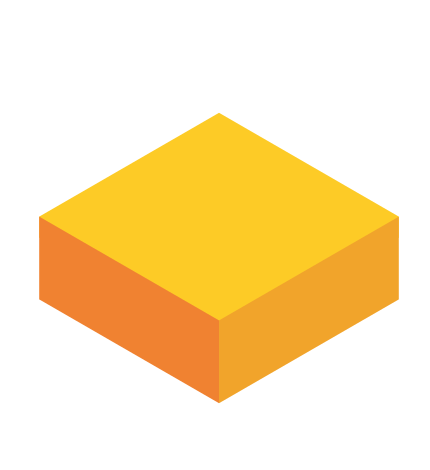 Add to Common Folder
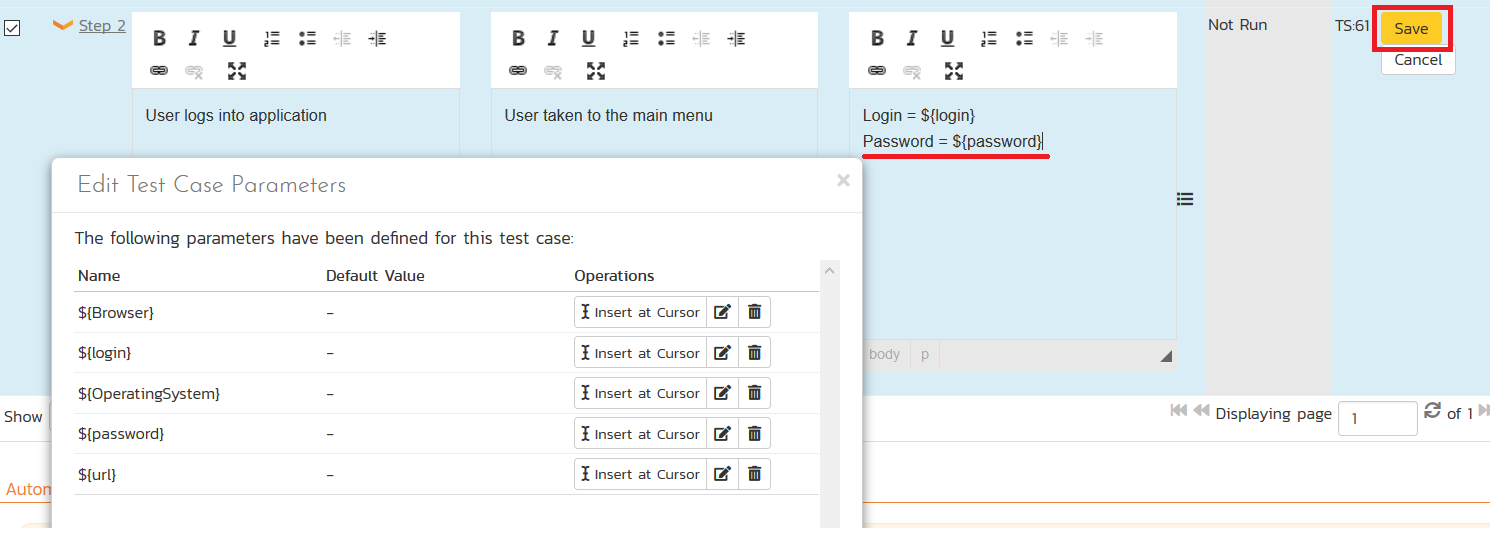 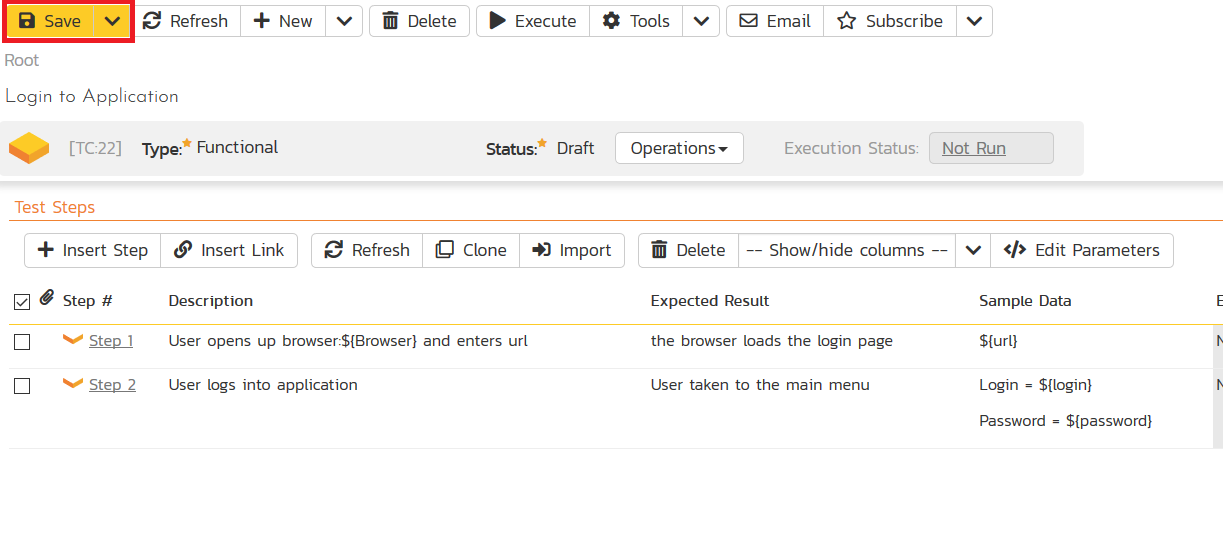 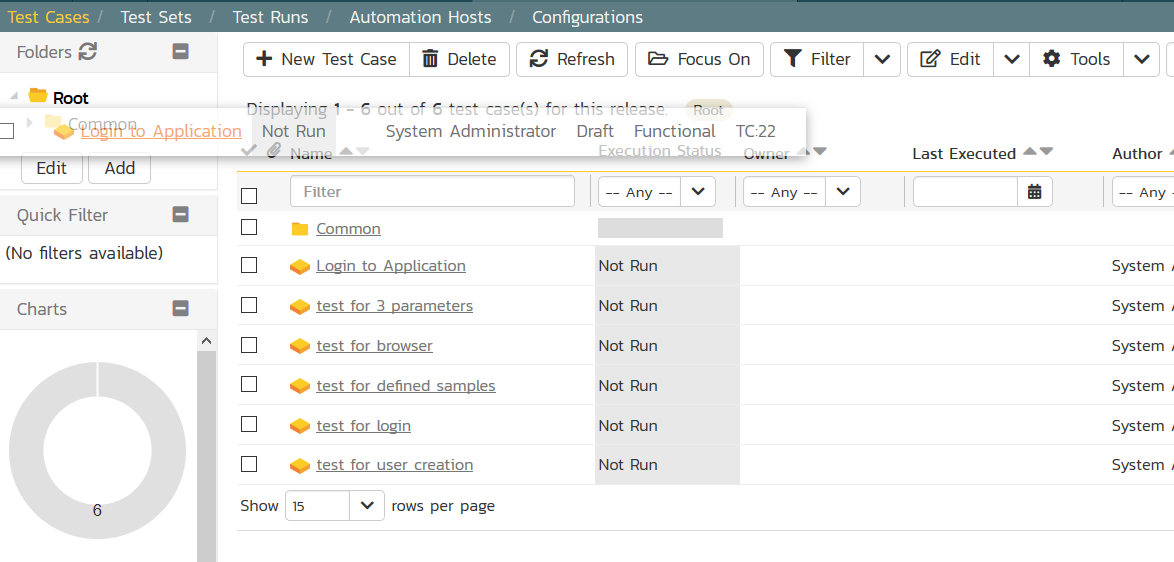 [Speaker Notes: We can add the Test case to a folder – “Common” to be able to find it quickly.]
Linked Test Cases
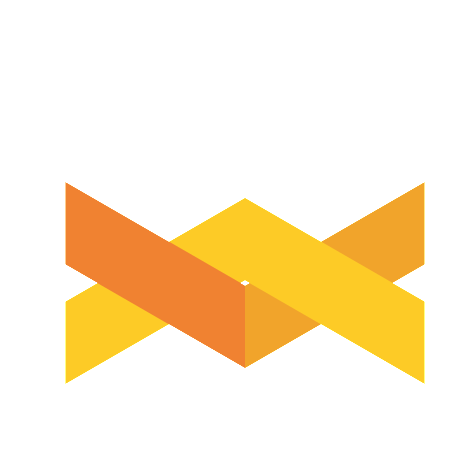 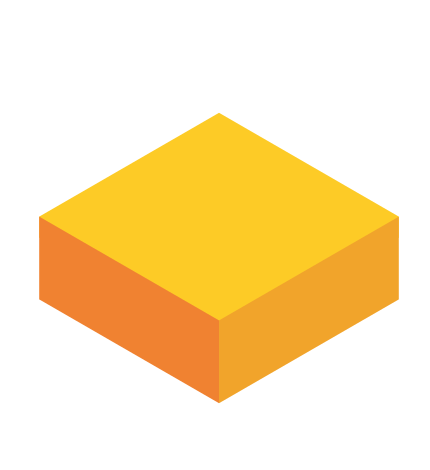 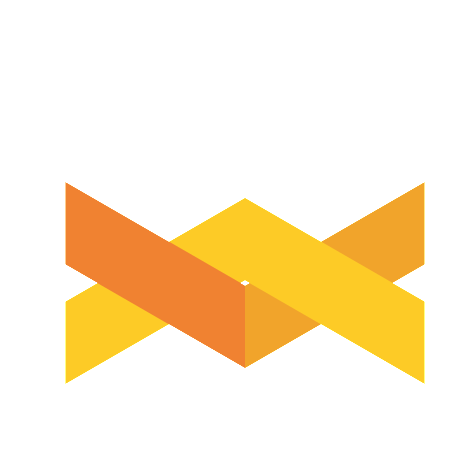 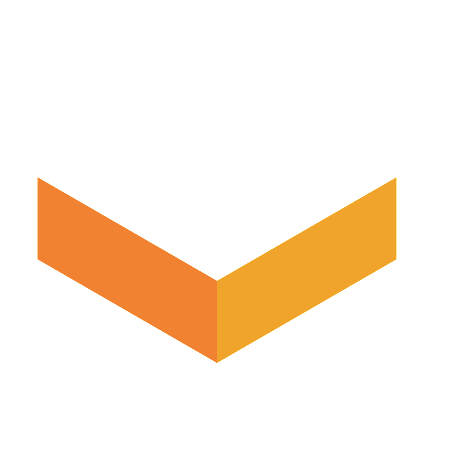 Link New Common Test
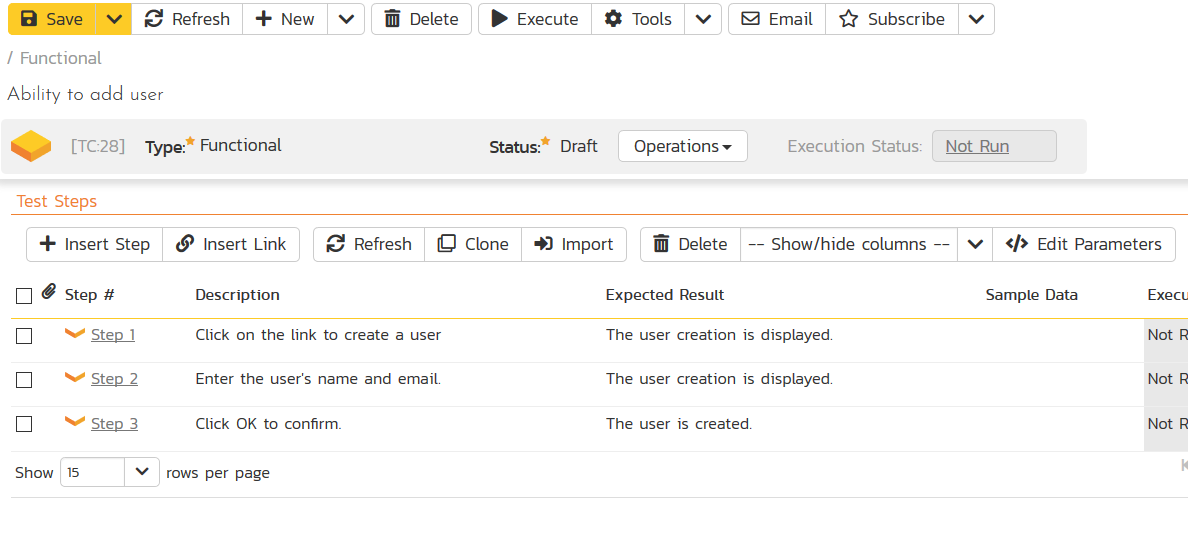 [Speaker Notes: So now if we return to our original Test Case – Ability to add user – and scroll to the Test Steps section we can click the insert Link button.]
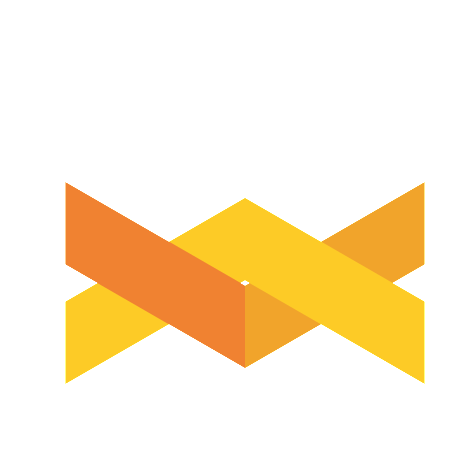 Link New Common Test
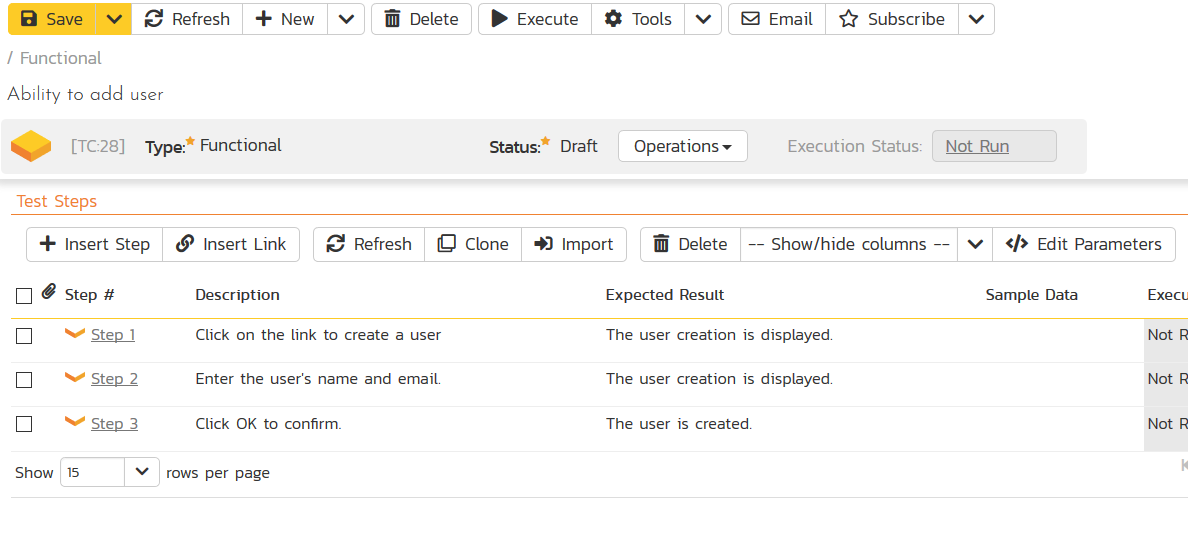 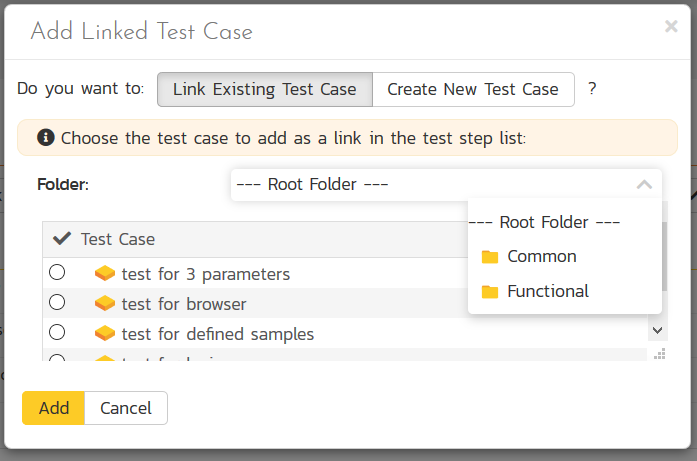 [Speaker Notes: Find our login test case from the common folder and click add]
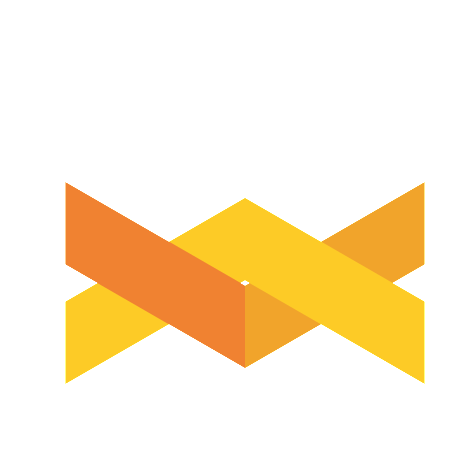 Link New Common Test
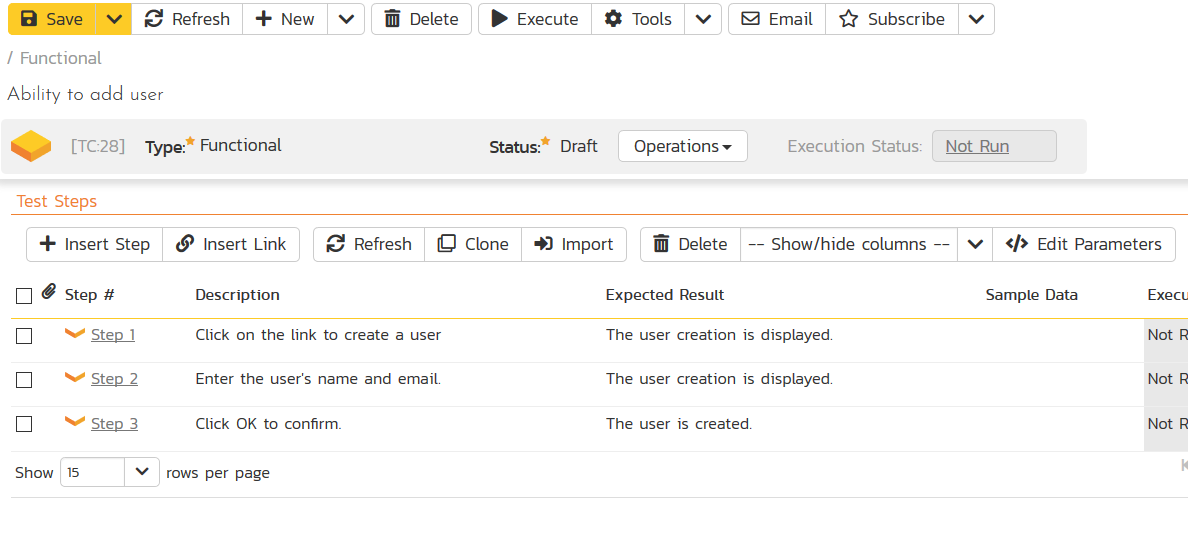 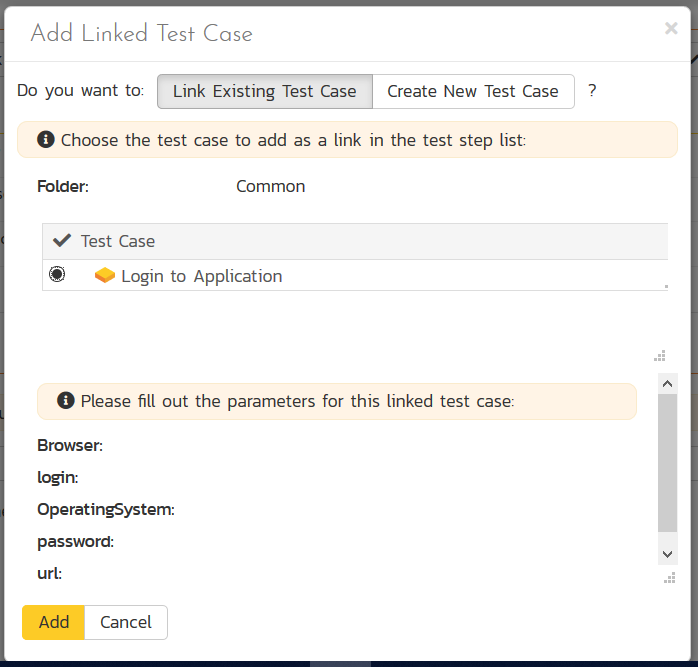 [Speaker Notes: The system will prompt you to define the parameters]
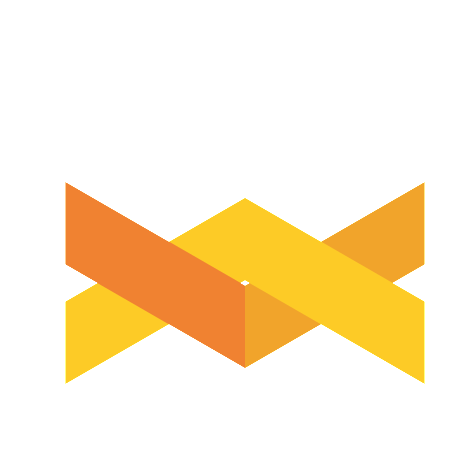 Link New Common Test
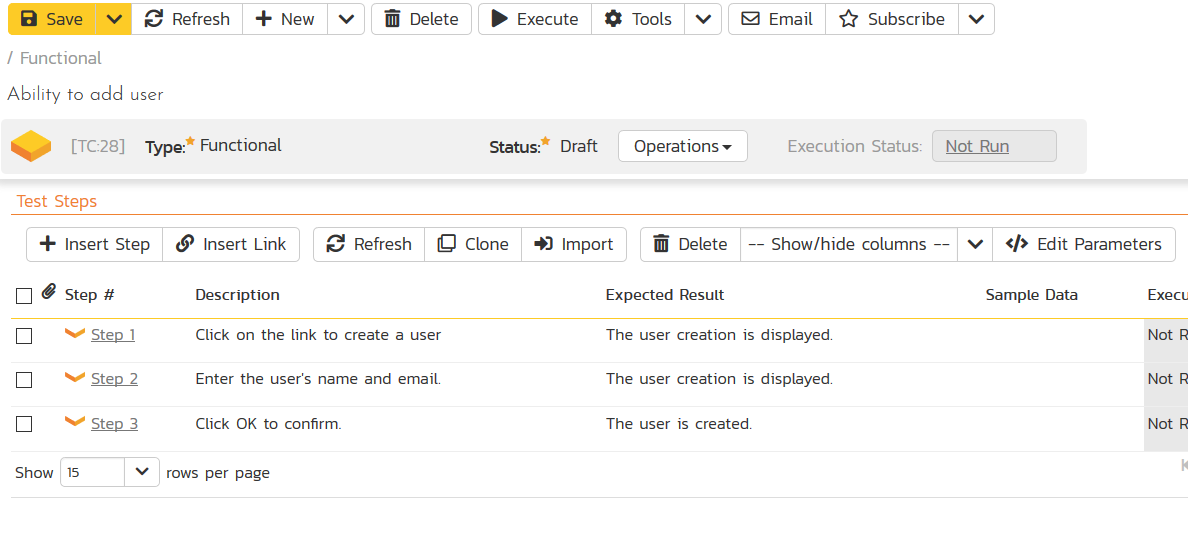 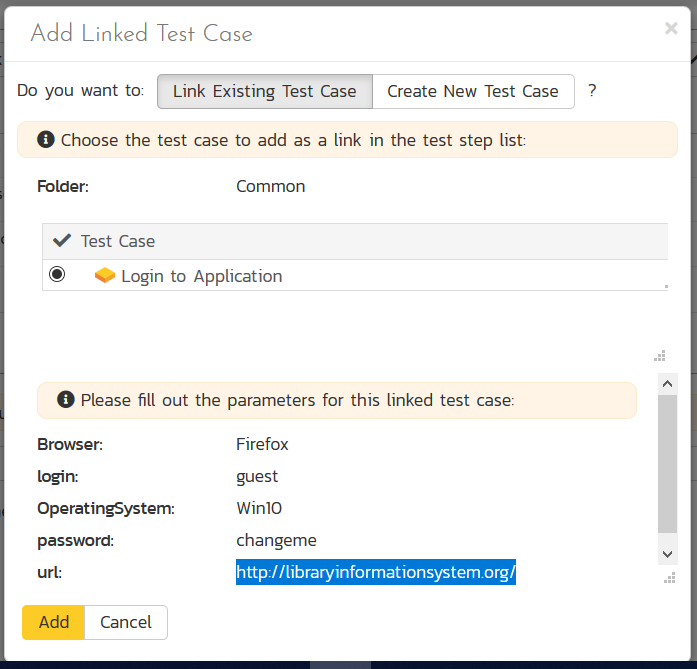 [Speaker Notes: Click add to save the definitions]
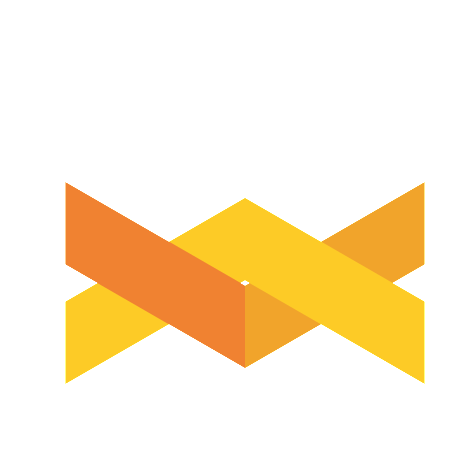 Link New Common Test
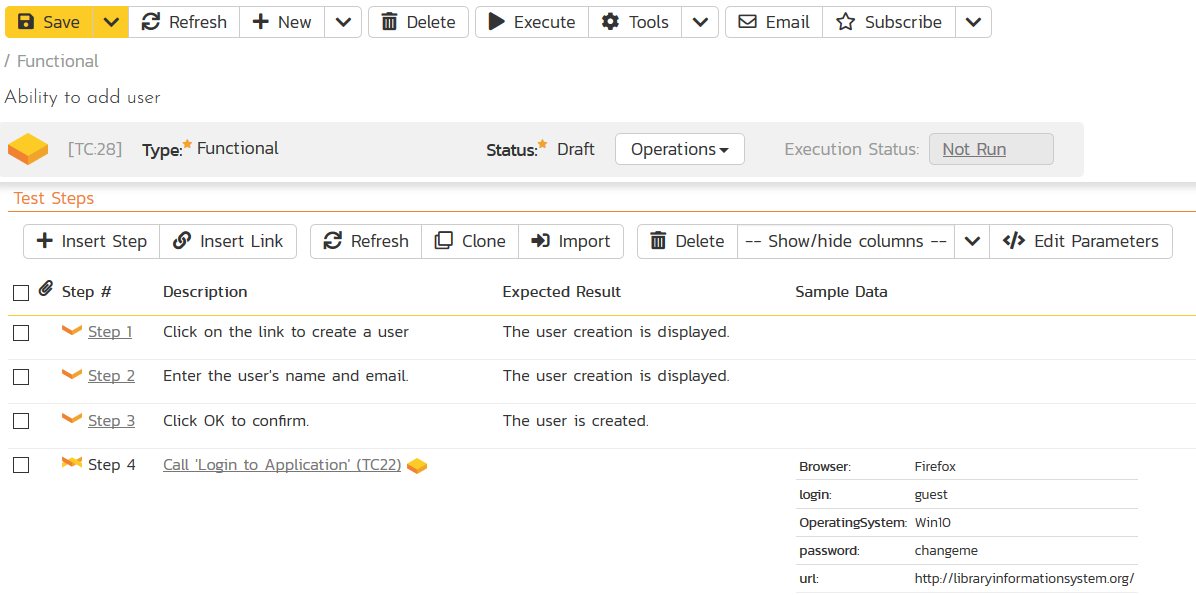 Tip:  Drag and drop the to put the steps into the correct order.
[Speaker Notes: We need the login step to occur first so we simply drag and drop to the correct location]
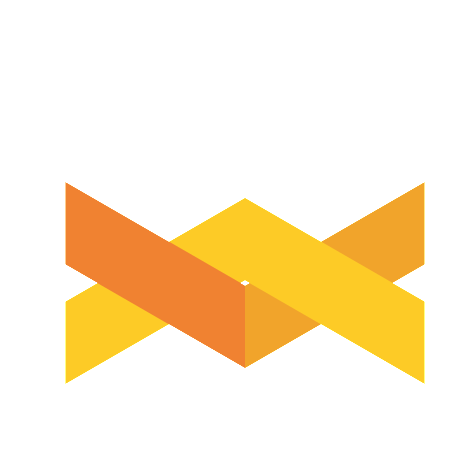 Link New Common Test
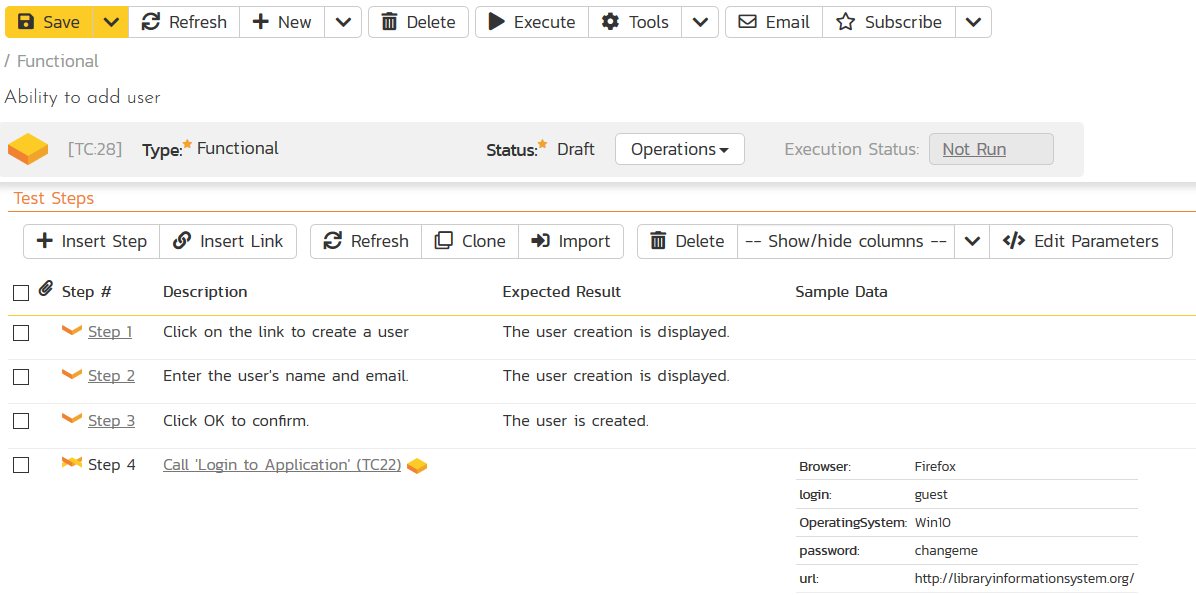 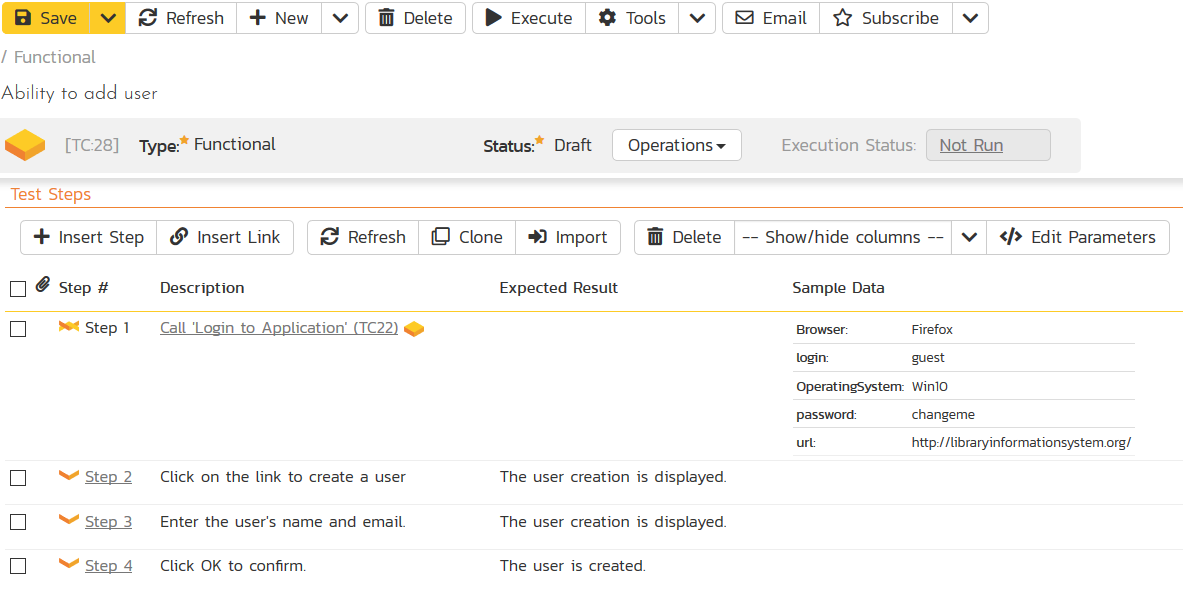 [Speaker Notes: You can execute this test case as is – just using the Execute button here.]
Test Sets
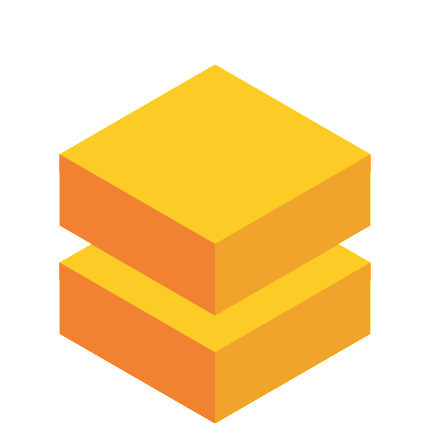 [Speaker Notes: The system also allows the creation of Test Sets or groupings of Test Cases for execution.]
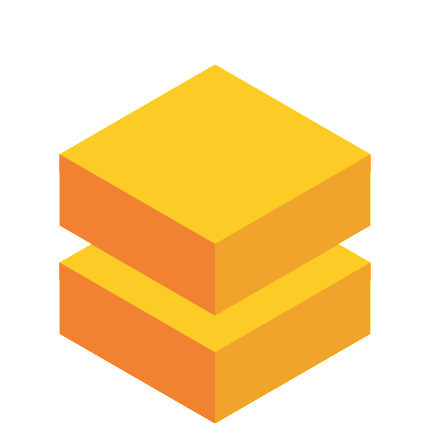 Create A Test Set
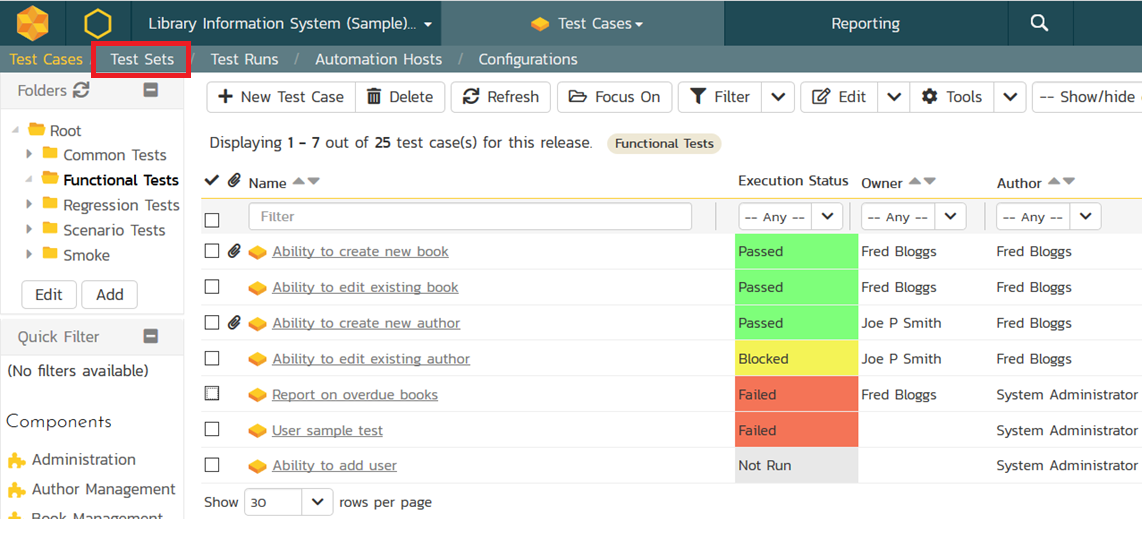 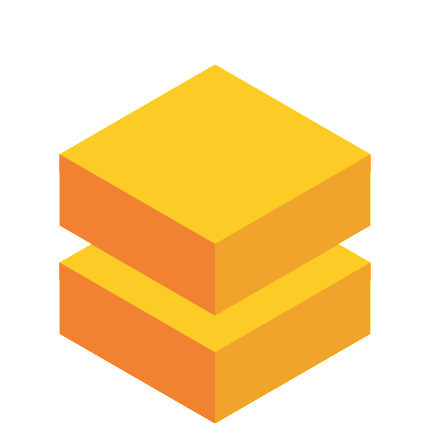 Create A Test Set
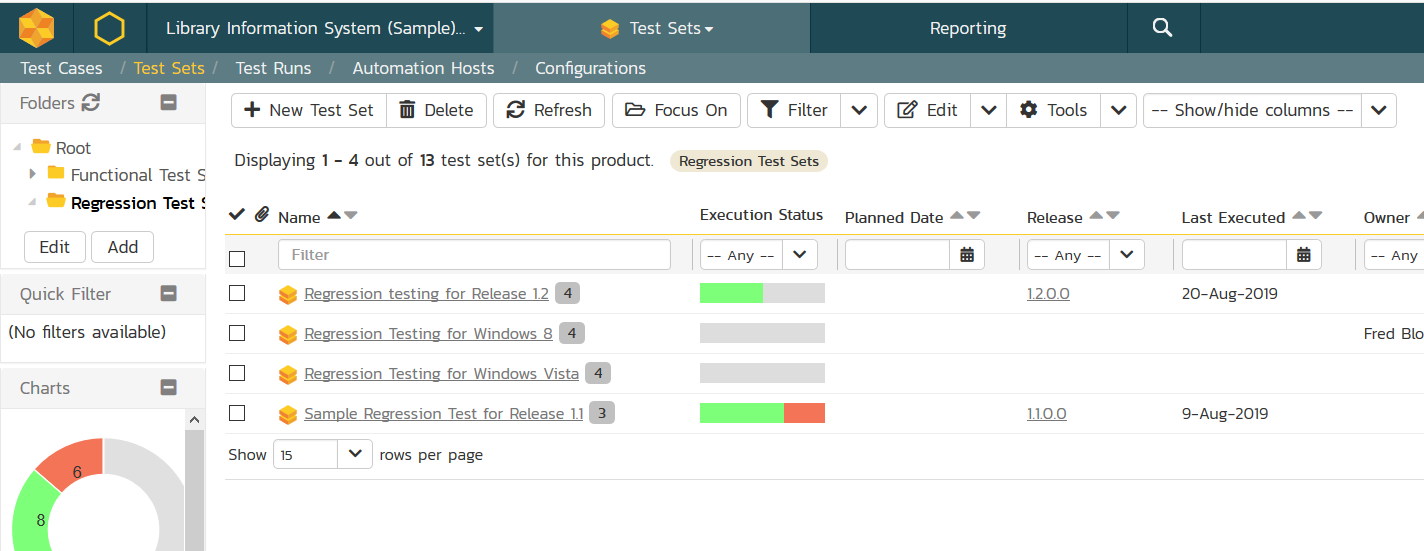 [Speaker Notes: You must move into the Test Set list page and select new test set]
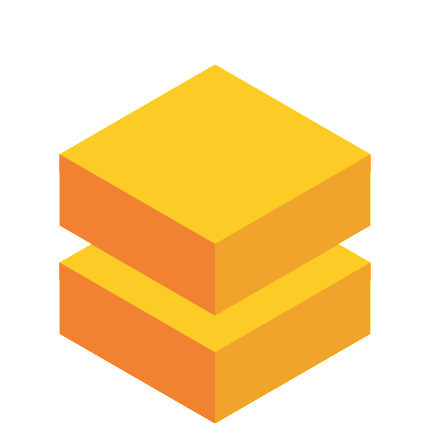 Create A Test Set
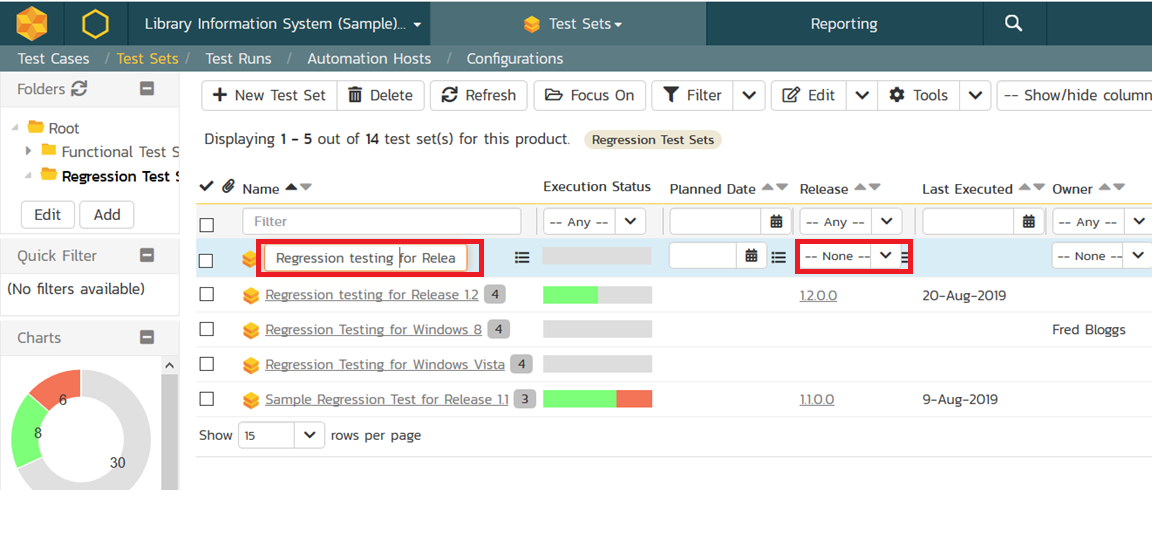 [Speaker Notes: Perhaps we are creating a list of test cases to run as regression testing.  We can assign it to the associated Release.]
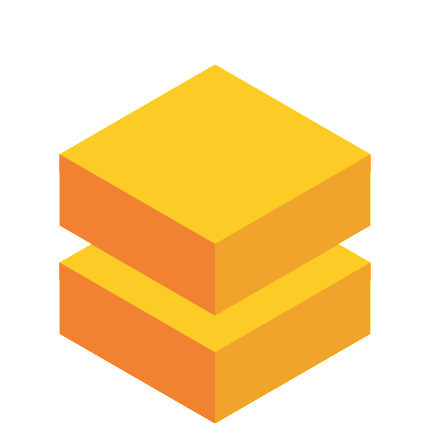 Create A Test Set
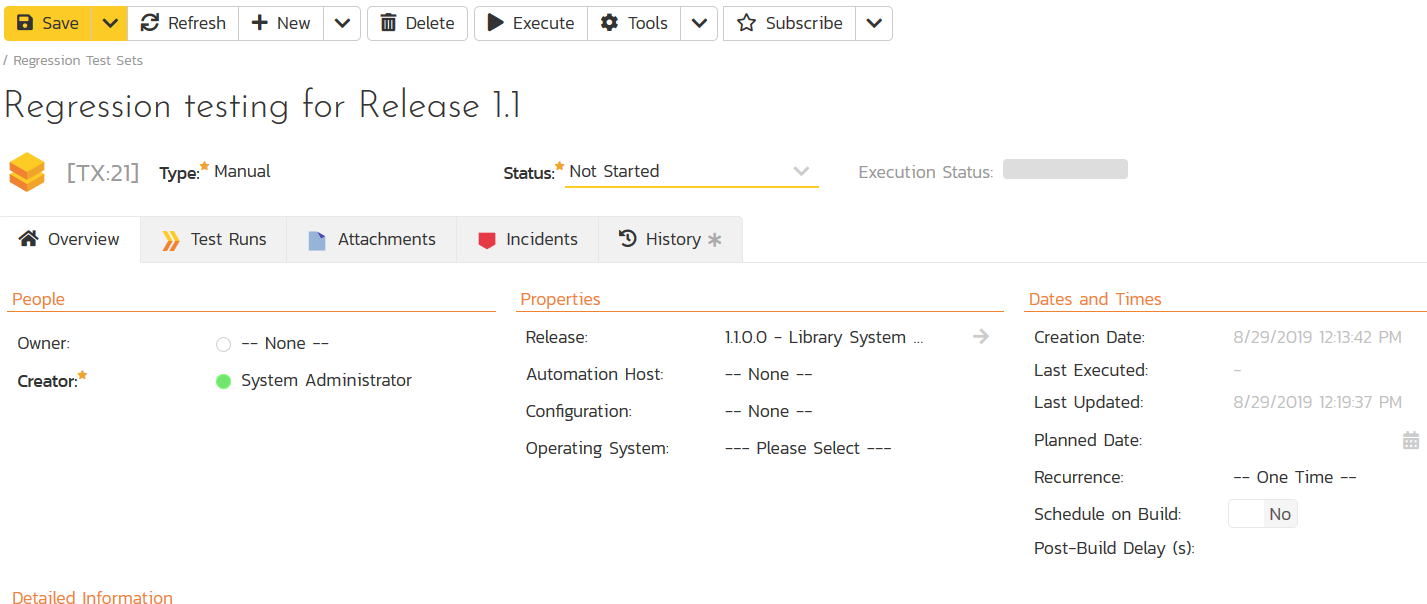 [Speaker Notes: Moving to the detail page]
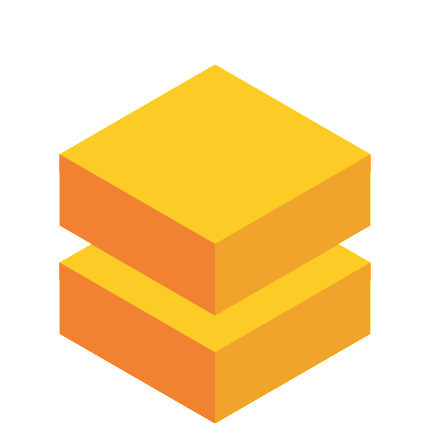 Create A Test Set
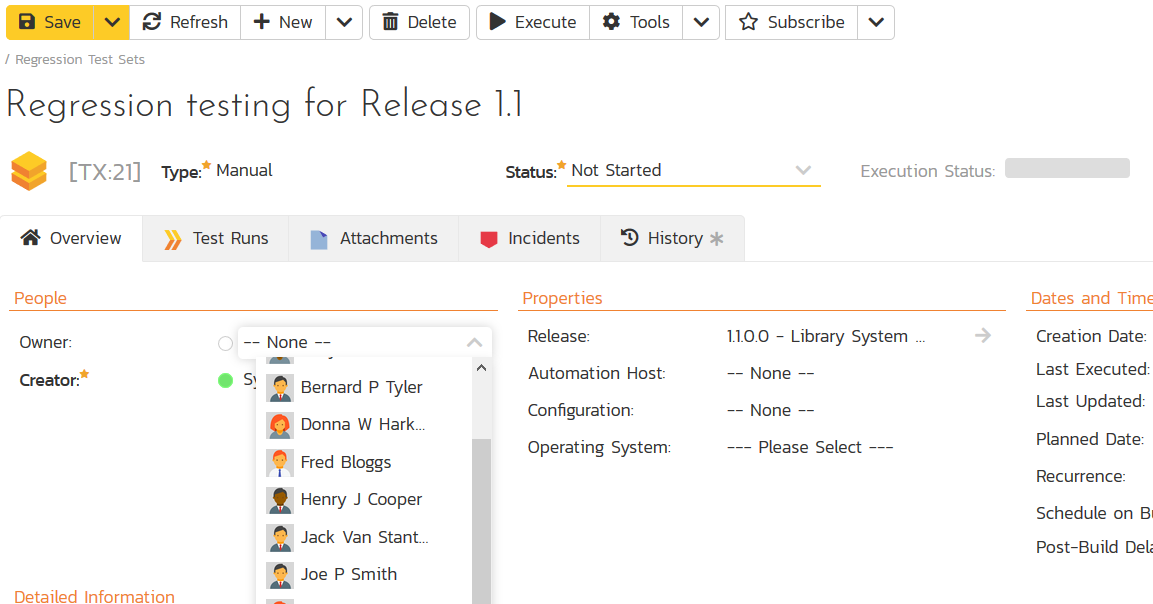 [Speaker Notes: we can Assign the Test Set to a tester]
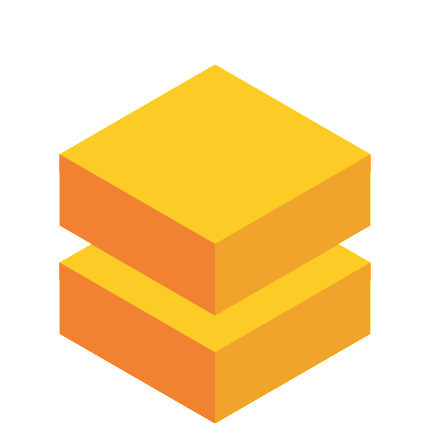 Create A Test Set
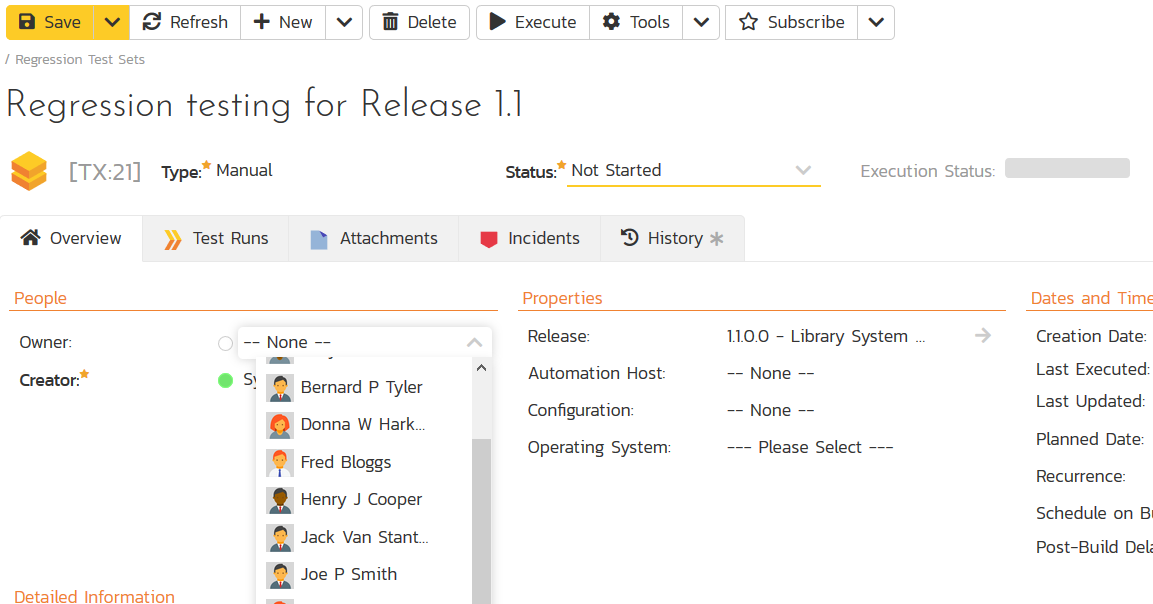 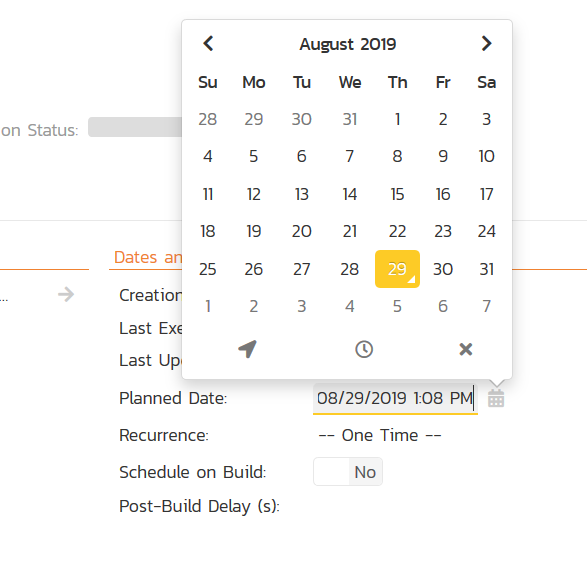 [Speaker Notes: Schedule it for a certain date]
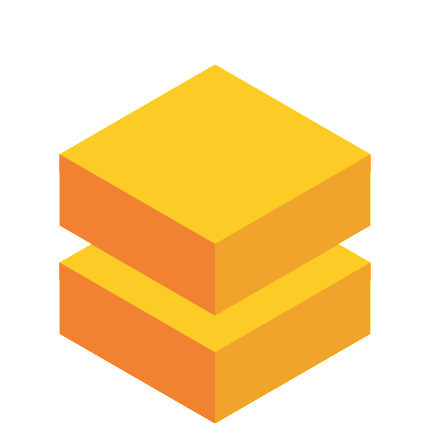 Create A Test Set
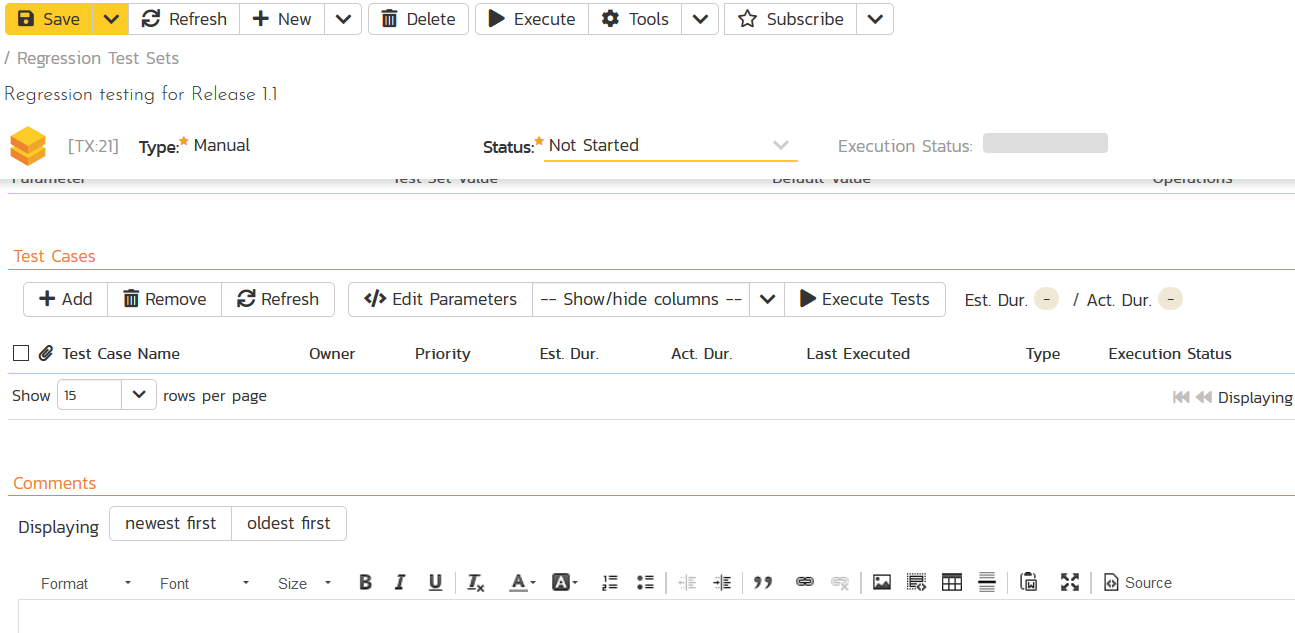 [Speaker Notes: Then Add Test Cases to the set]
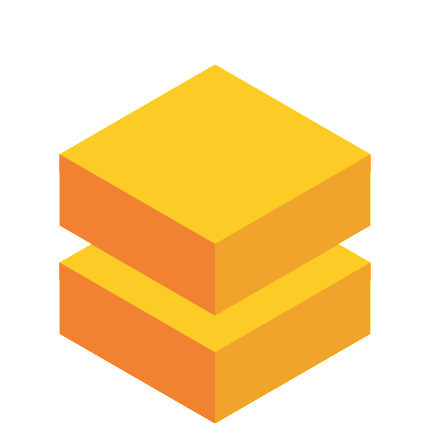 Create A Test Set
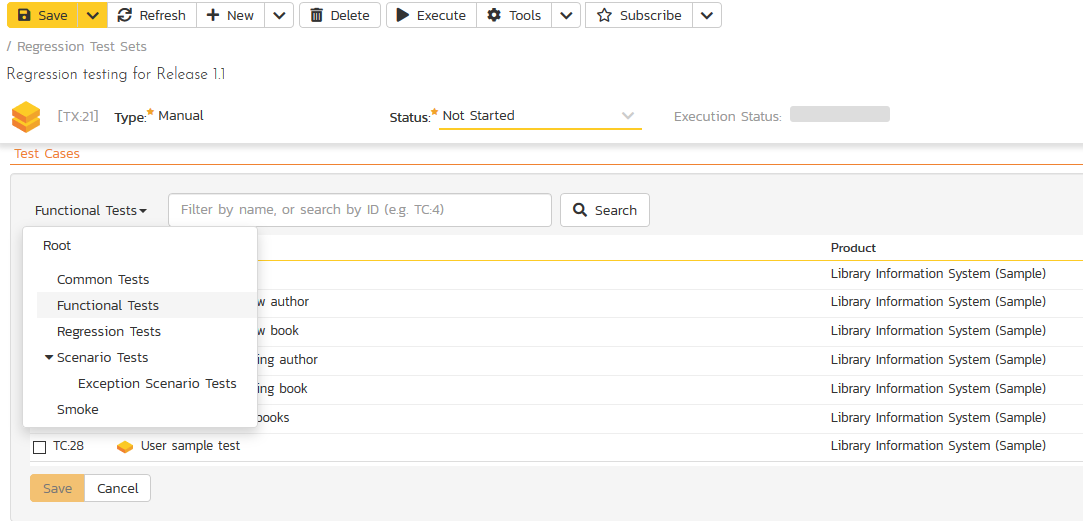 [Speaker Notes: Locating the Test Cases in their folders]
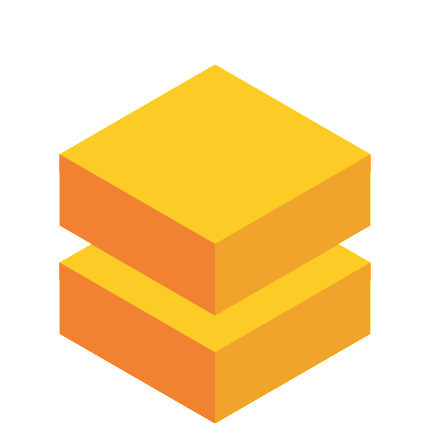 Create A Test Set
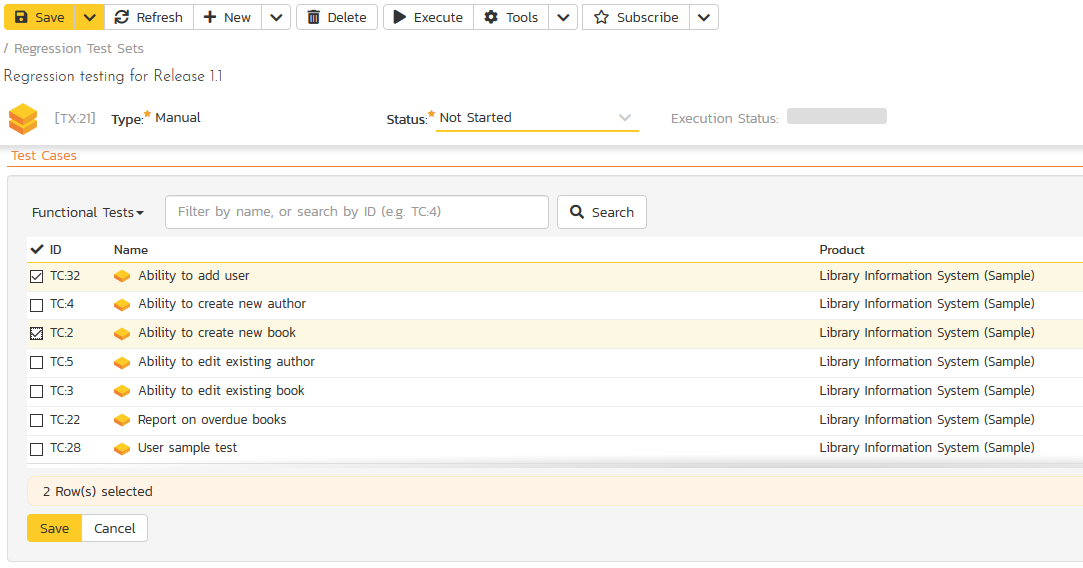 [Speaker Notes: Selecting the ones to add and Remembering to Save]
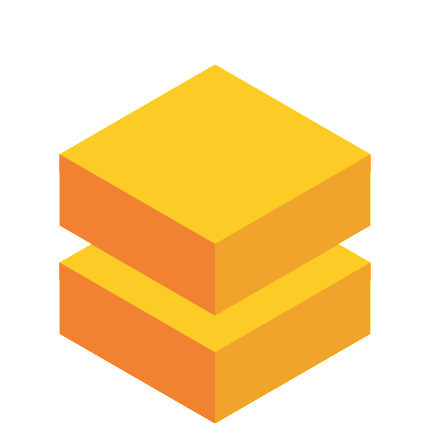 Create A Test Set
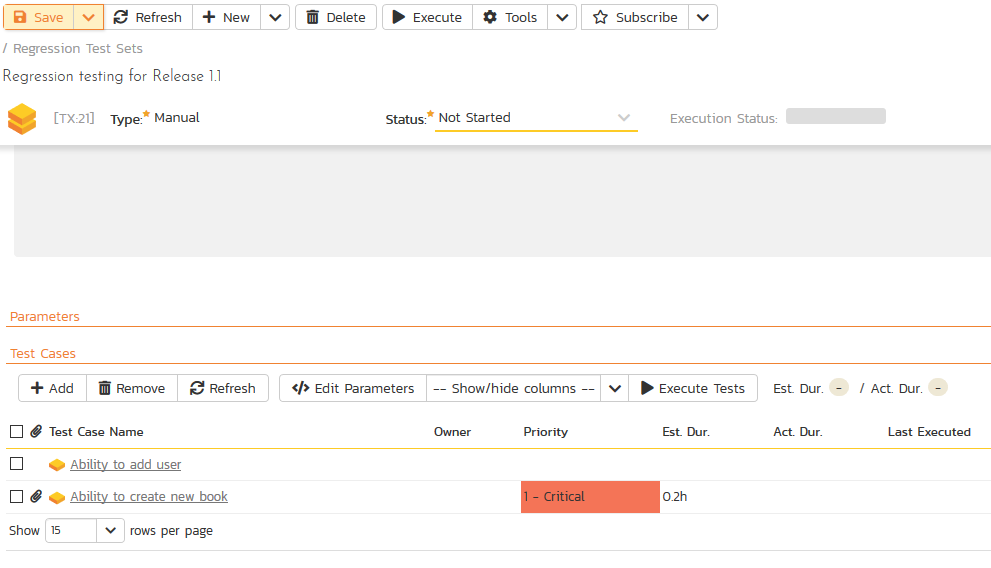 Tip:  Can Execute Test Run from Test Set Screen.
[Speaker Notes: Saving the Test Set at the top left – it is now ready to Execute.  Just as with Test Cases you can use the Execute button to execute from the detail page.]
Test Runs
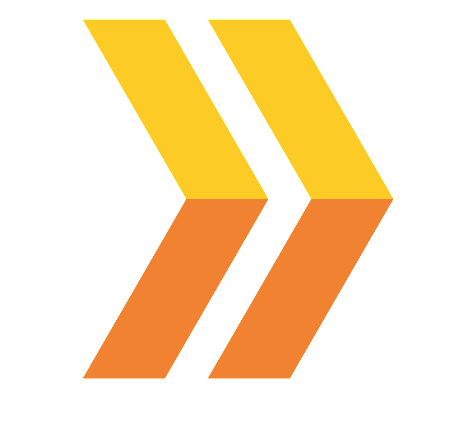 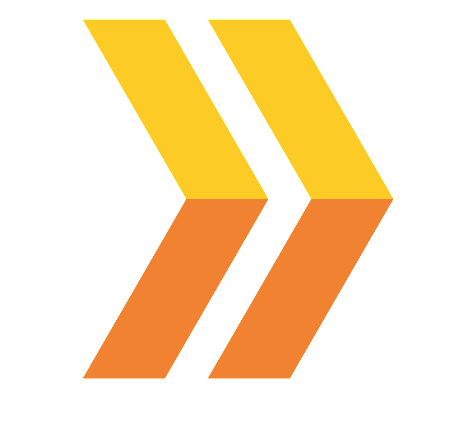 Executing a Test Set
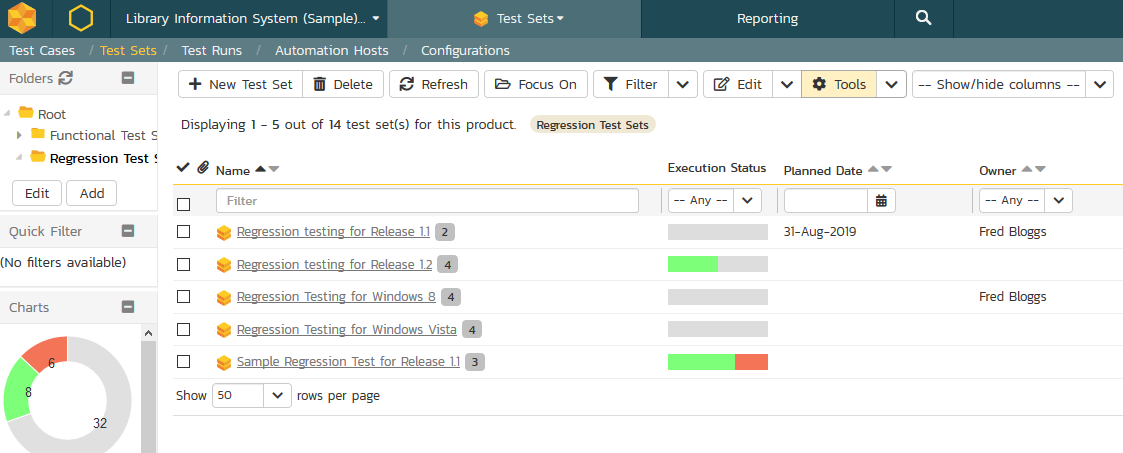 Tip:  Right Click for drop down to Execute.
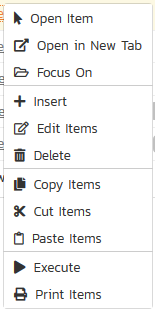 [Speaker Notes: From the Test set list page you can execute with a right click or with the Tools menu at the top]
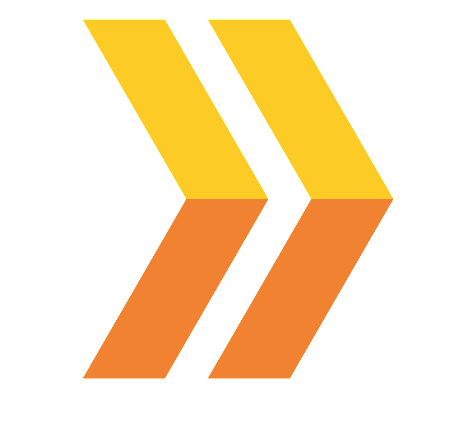 Executing a Test Set
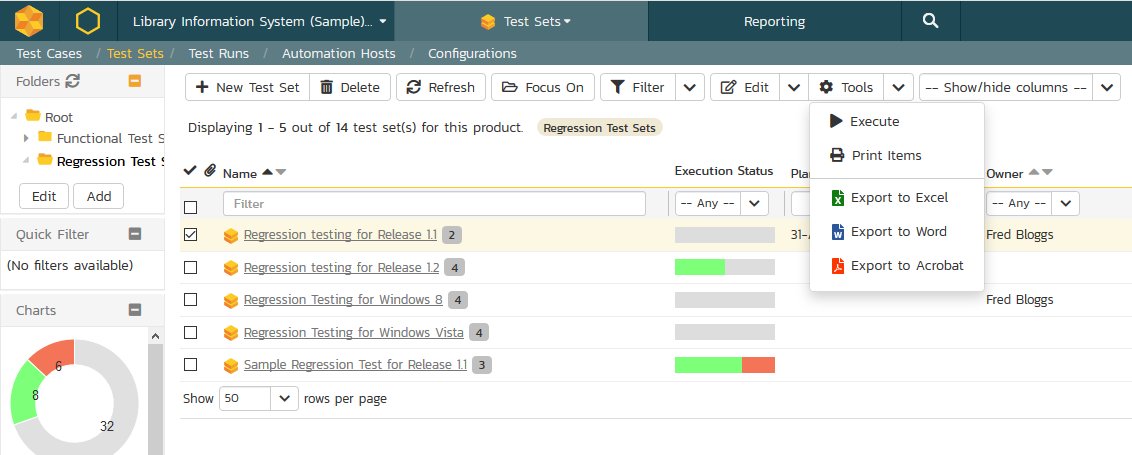 Tip:  Right Click for drop down to Execute.
Tip:  Select Test Set and Tools/Execute.
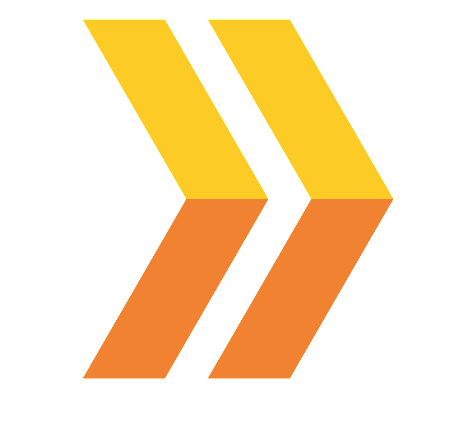 Executing a Test Set
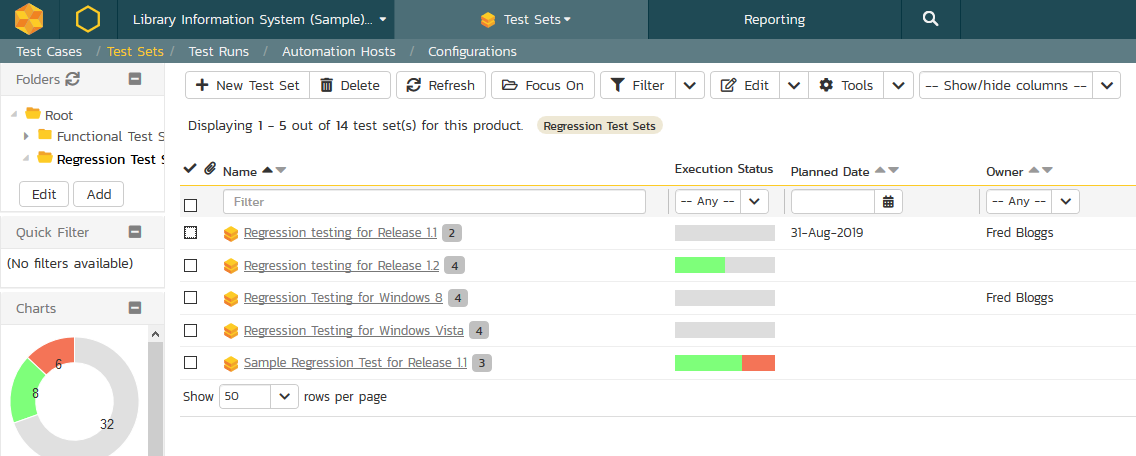 Tip:  Right Click for drop down to Execute.
Tip:  Select Test Set and Tools/Execute.
Tip:  Test Set Owner can Execute from My Page View
[Speaker Notes: The assigned tester can also find the test set on their My Page view]
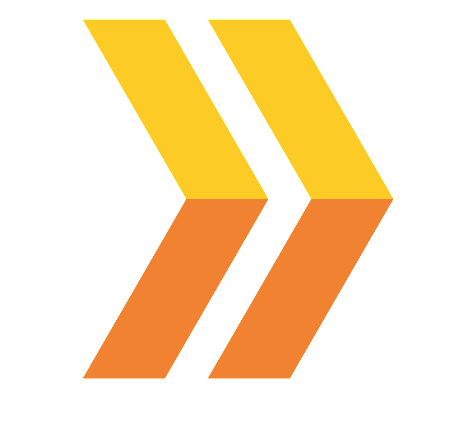 Executing a Test Set
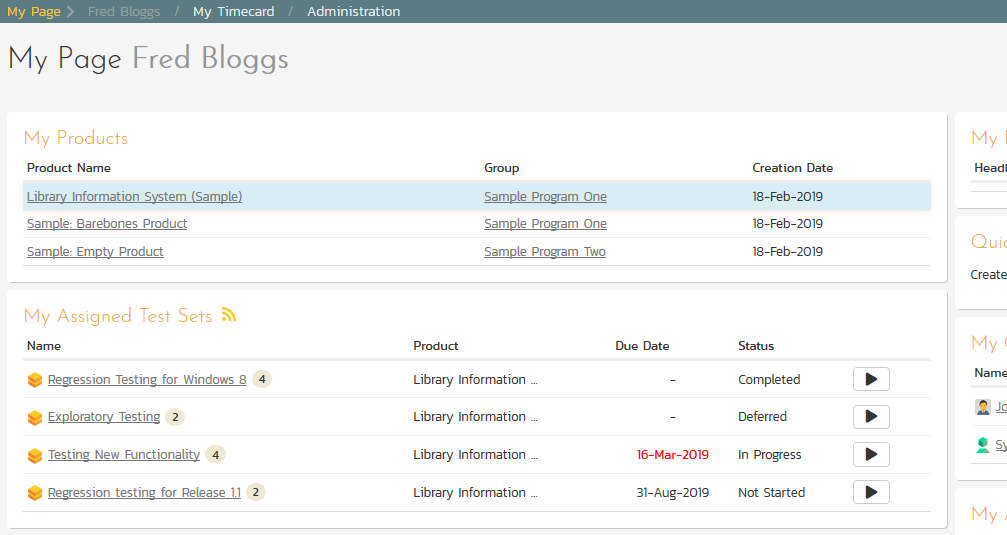 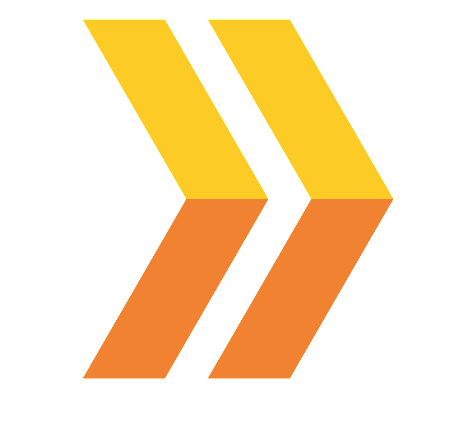 Executing a Test Set
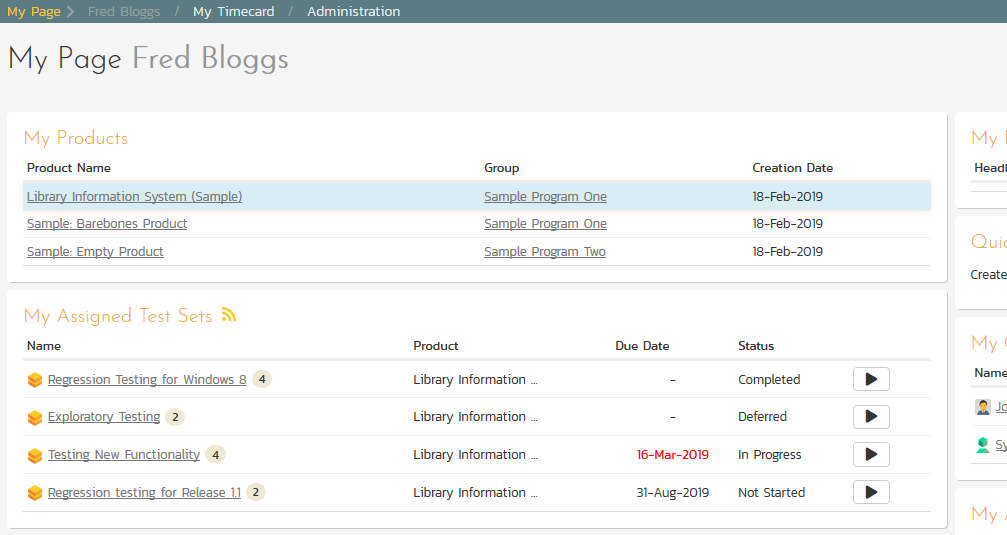 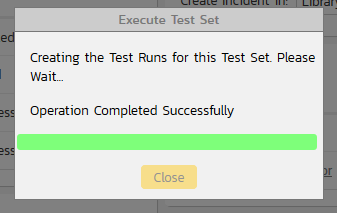 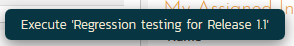 [Speaker Notes: Clicking play here]
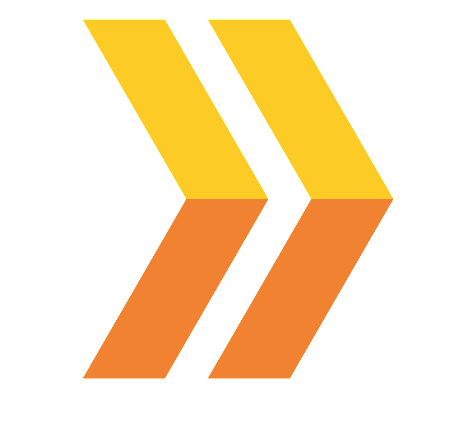 Executing a Test Set
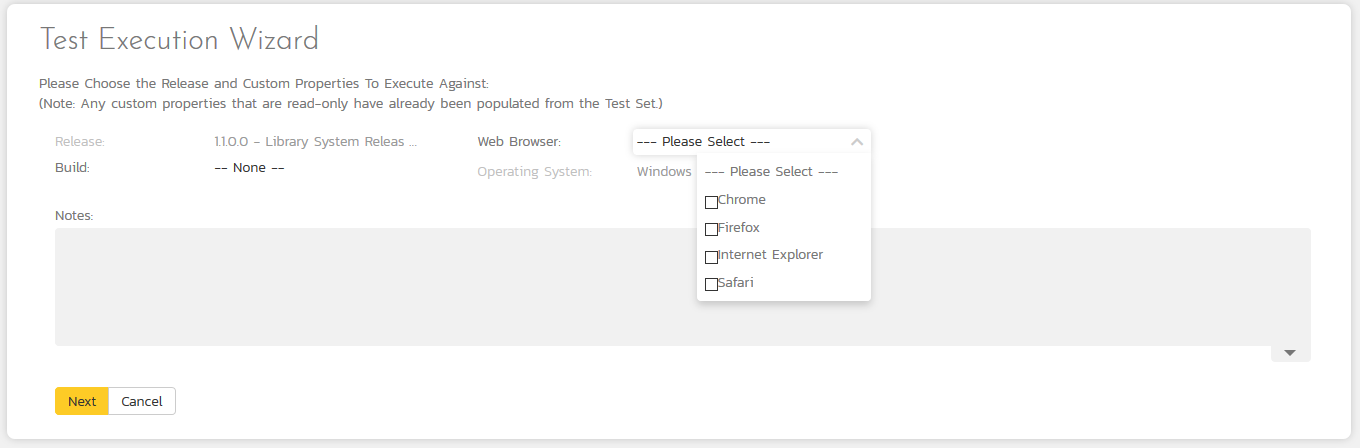 [Speaker Notes: The test Execution wizard will ask for a field definition – depending on the workflow. – Click Next and you will see the Testing Execution Space]
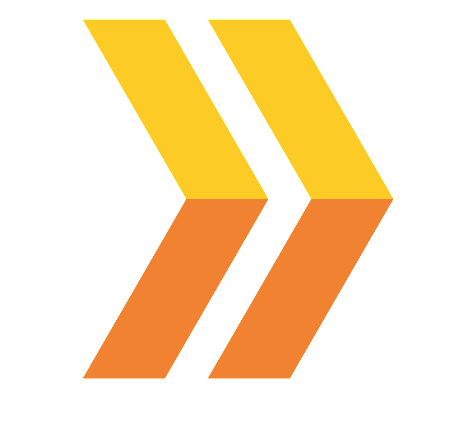 Executing a Test Set
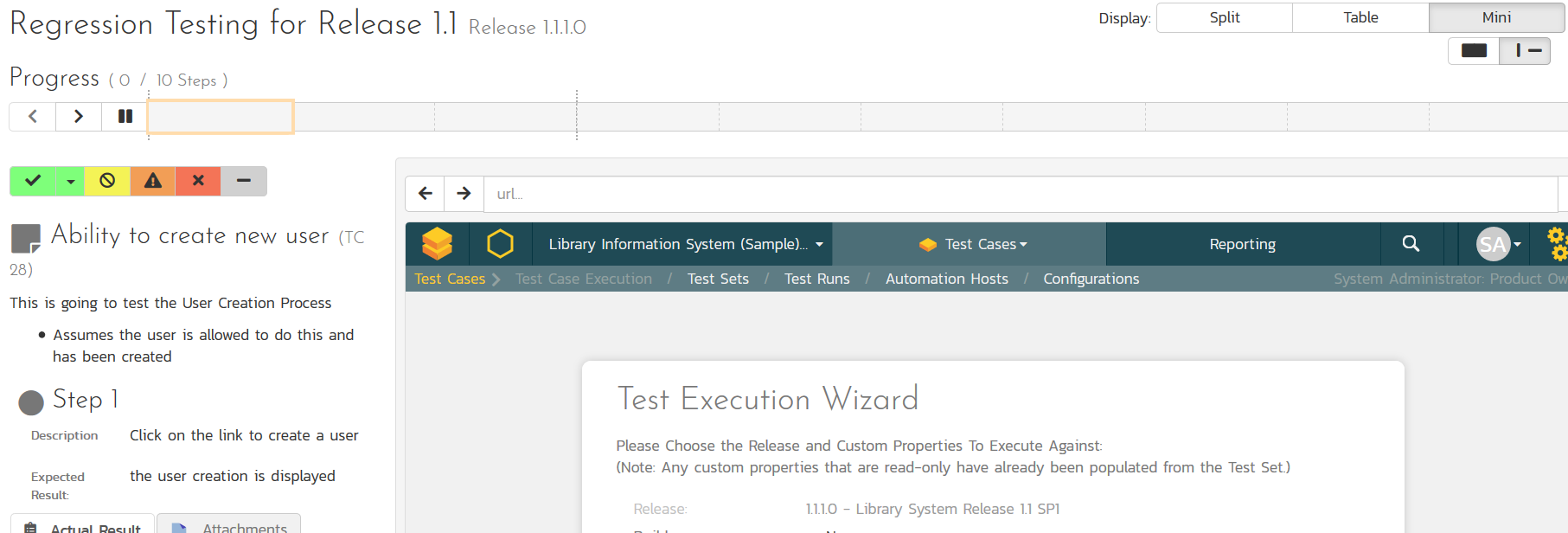 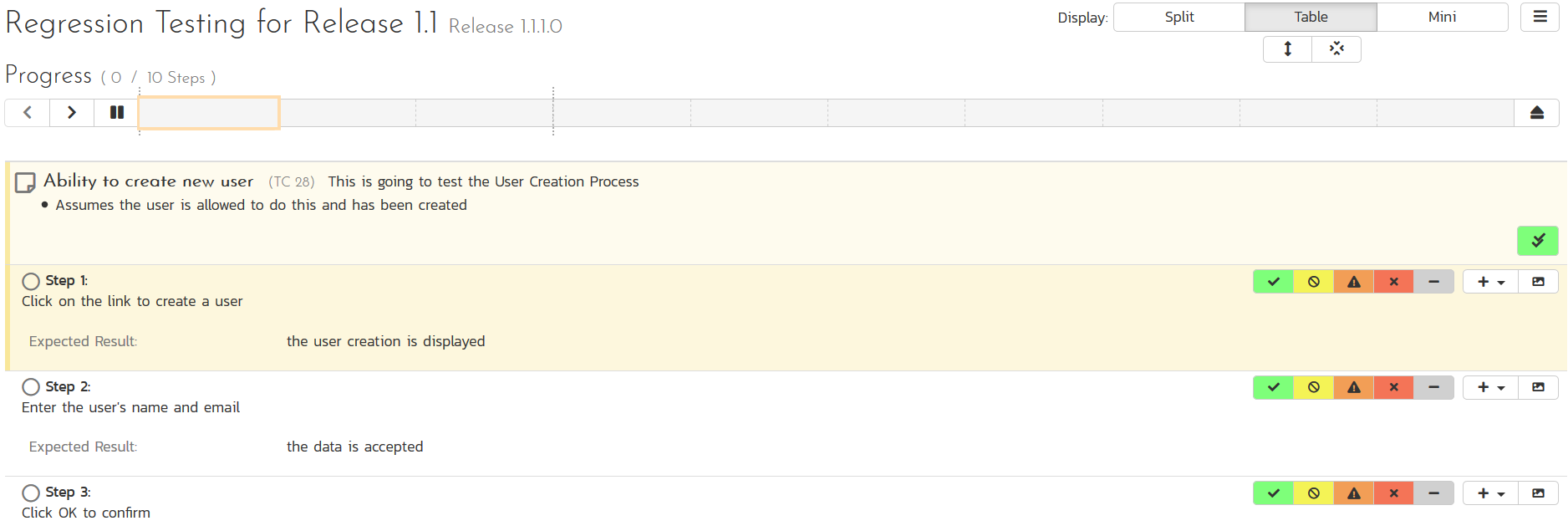 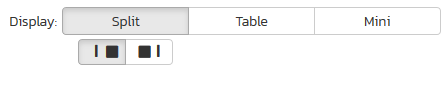 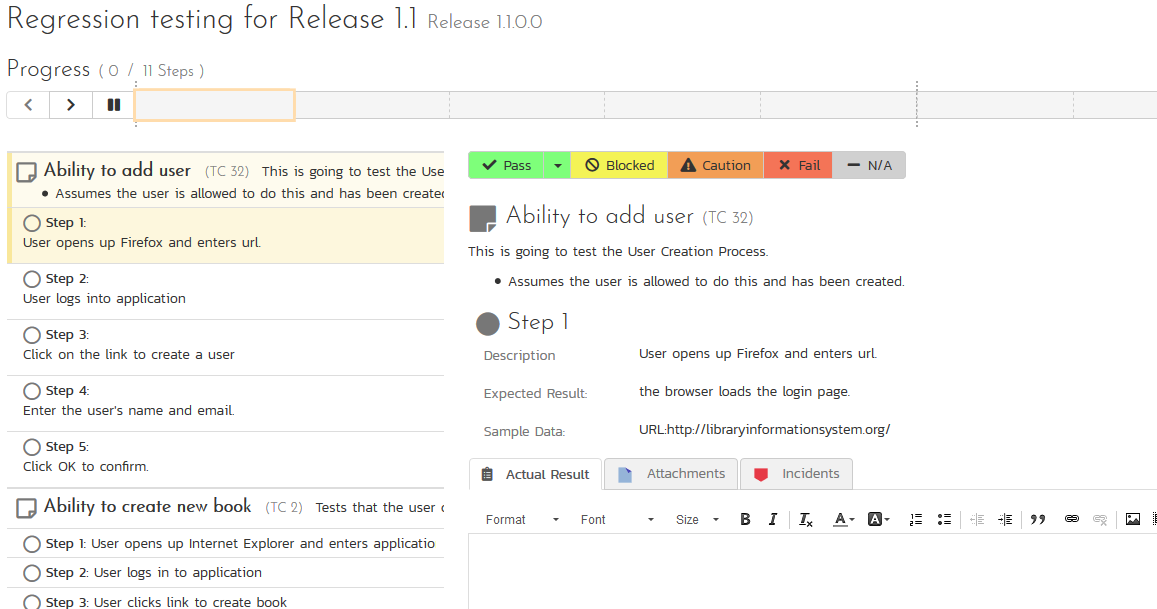 Tip:  Testers can select different Displays.
Tip:  Begin Testing Steps.
[Speaker Notes: Some interesting features to note on this page:
The Testing Display has a few options, this split view, a table view (which looks more like Excel) or the mini view which allow testing via a smaller tablet screen or an I frame view which can imbed the a web-based application for testing and side by side logging of results.

The Tester can then work through the Test Steps for each Test Case in turn.  Selecting the options for each Step]
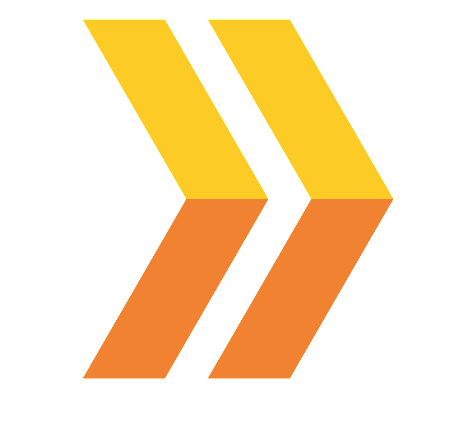 Executing a Test Set
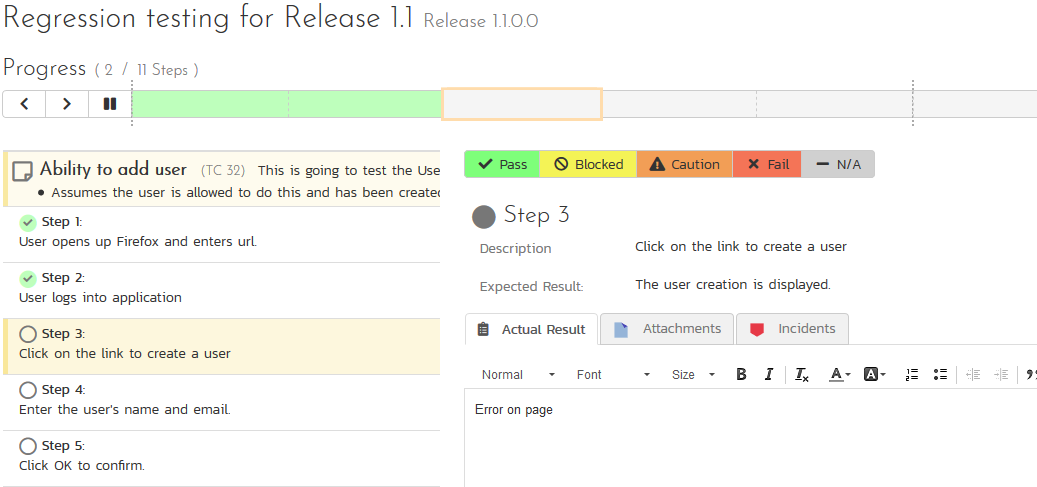 Tip: To log a defect click Incidents tab.
Tip:  Testers can record Actual Result.  Including screen shot etc.
[Speaker Notes: Testers can include text for Actual result – as well as a screen shot.  For this step we will find an error.  We can then click on the Incidents tab and log a defect.]
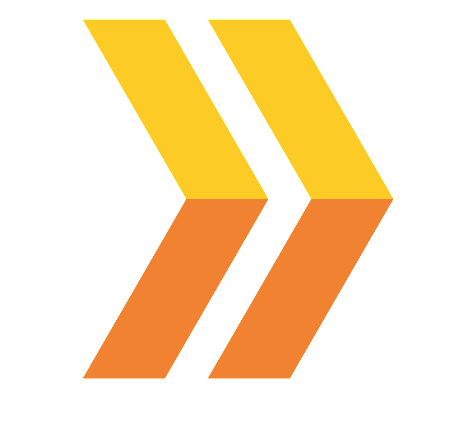 Executing a Test Set
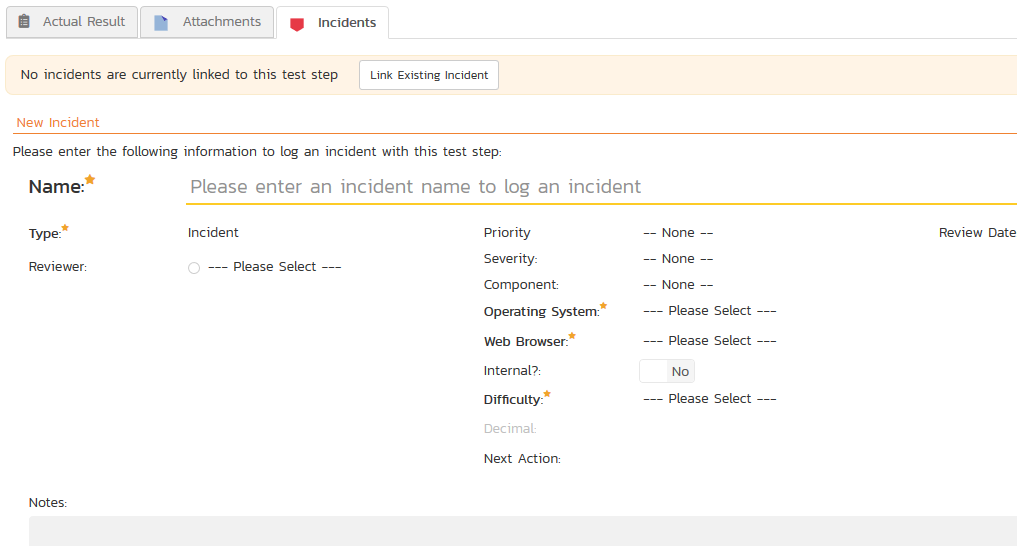 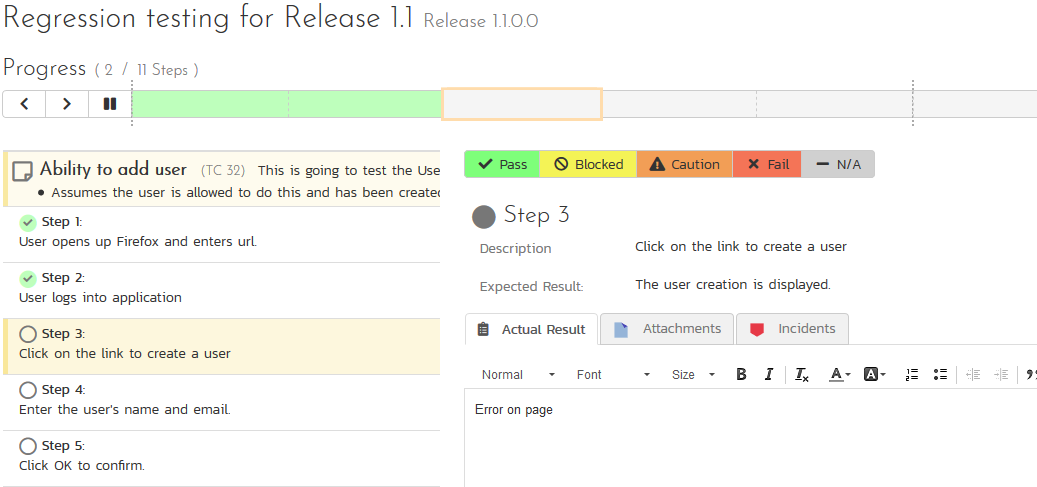 Enter a defect name
Tip:  Testers can record Actual Result.  Including screen shot etc.
[Speaker Notes: Give it a name]
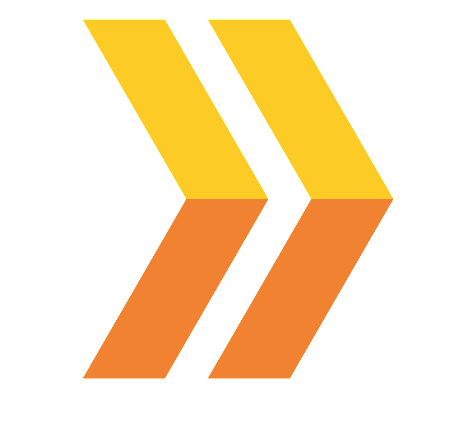 Executing a Test Set
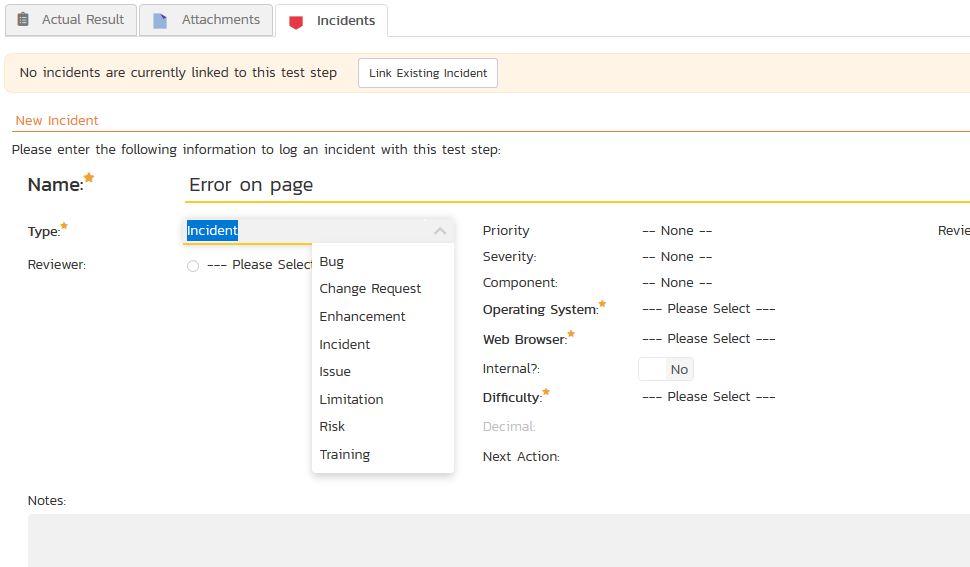 Tip: Fields with * are required.  Workflows can change customize which are required fields.
Select defect type via drop down.
[Speaker Notes: Select the type of Incident  and enter any other required fields.  More about workflows and field customization in The following presentation]
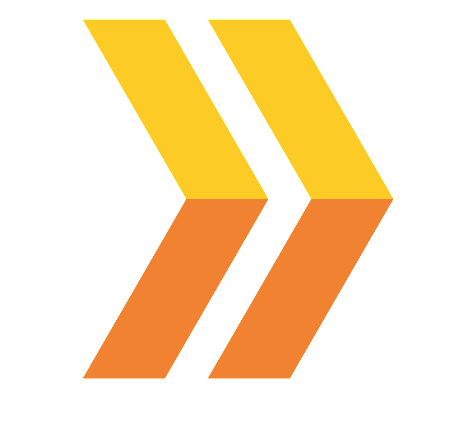 Executing a Test Set
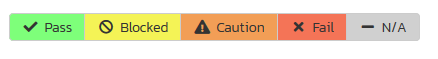 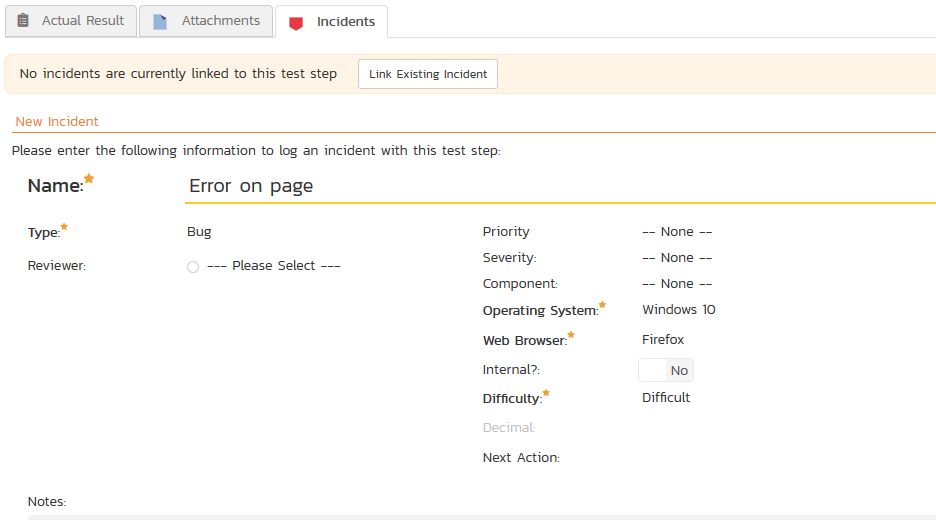 Tip: Once you log information about the incident, Click Fail.
[Speaker Notes: Once the Incident information is recorded the Tester will select the Fail button]
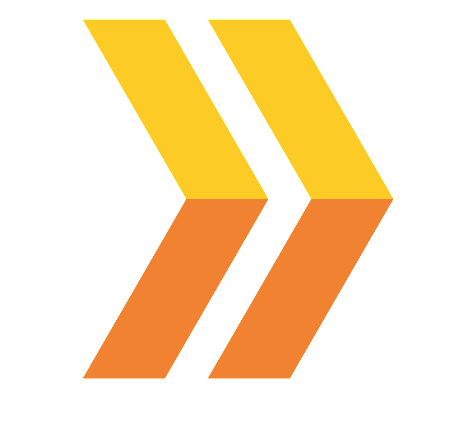 Executing a Test Set
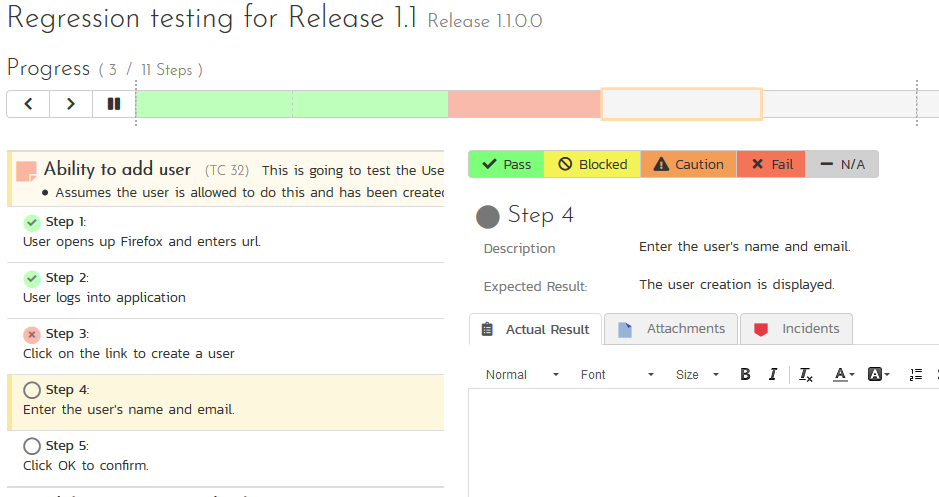 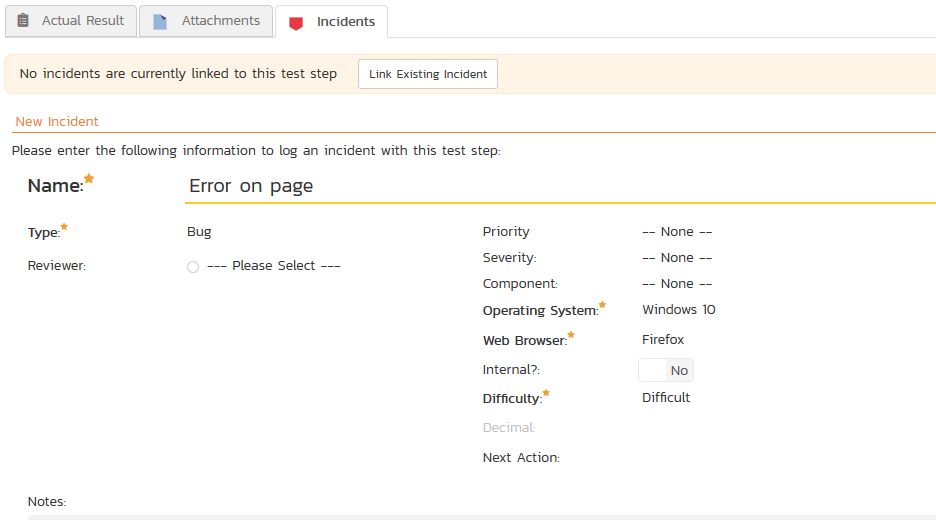 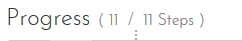 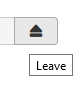 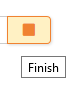 Tip: Once all steps are completed – system provides a finish option.
Tip: Progress bar shows pass/fail.  Able to pause timer.
Tip: Can choose to leave test and resume at a later time.
[Speaker Notes: A few other details about this Execution page.  
The progress bar reflects the steps and records the time
you can pause the timer, you can leave and come back to resume testing later
Once all steps have been tested the system will provide a finish button.]
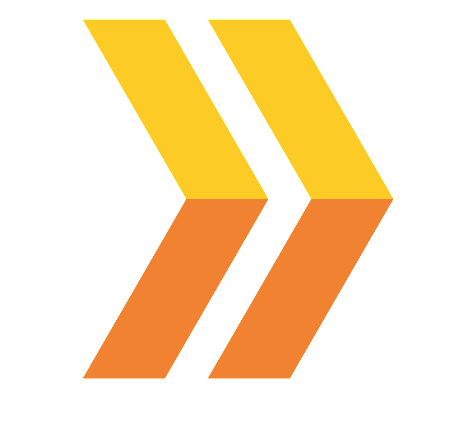 Review Test Runs
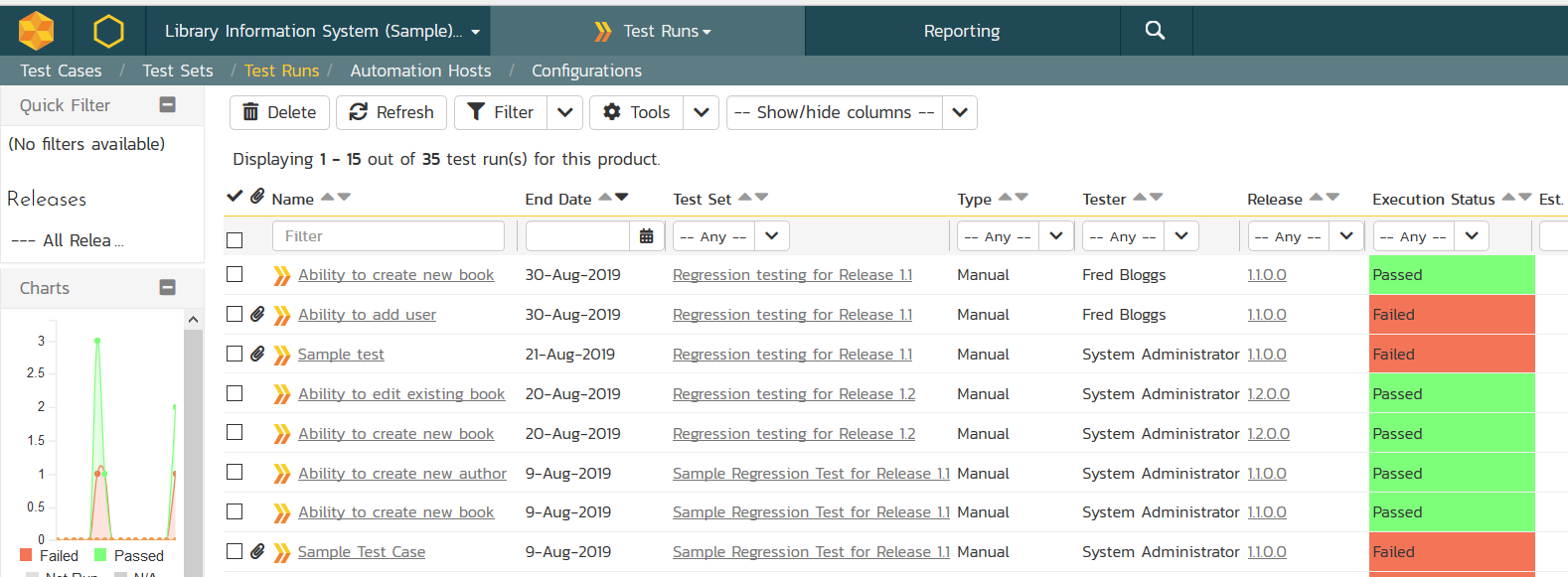 [Speaker Notes: To review the test run – you select the test Runs artifact to see the list page
Click on the run for the details]
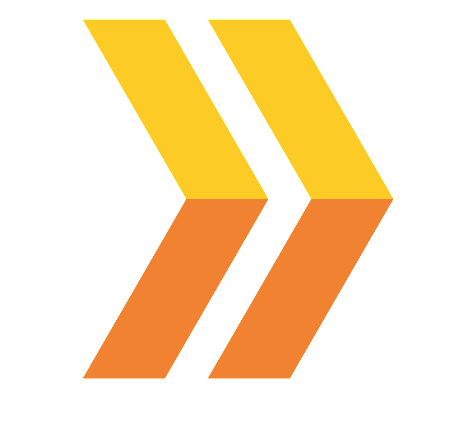 Review Test Runs
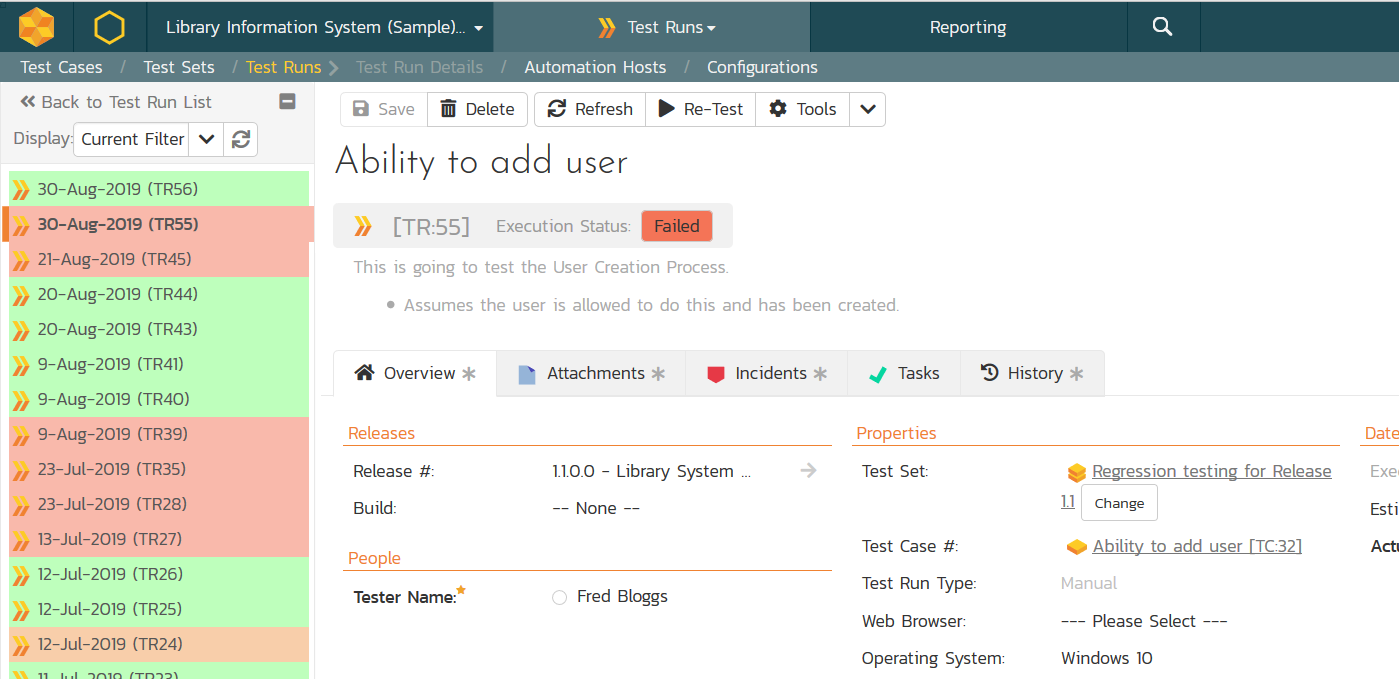 [Speaker Notes: You now find all the information captured during that test run]
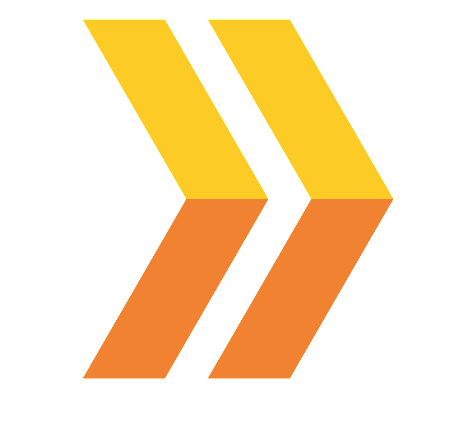 Review Test Runs
Tip: You can see which steps were passed/failed or blocked.
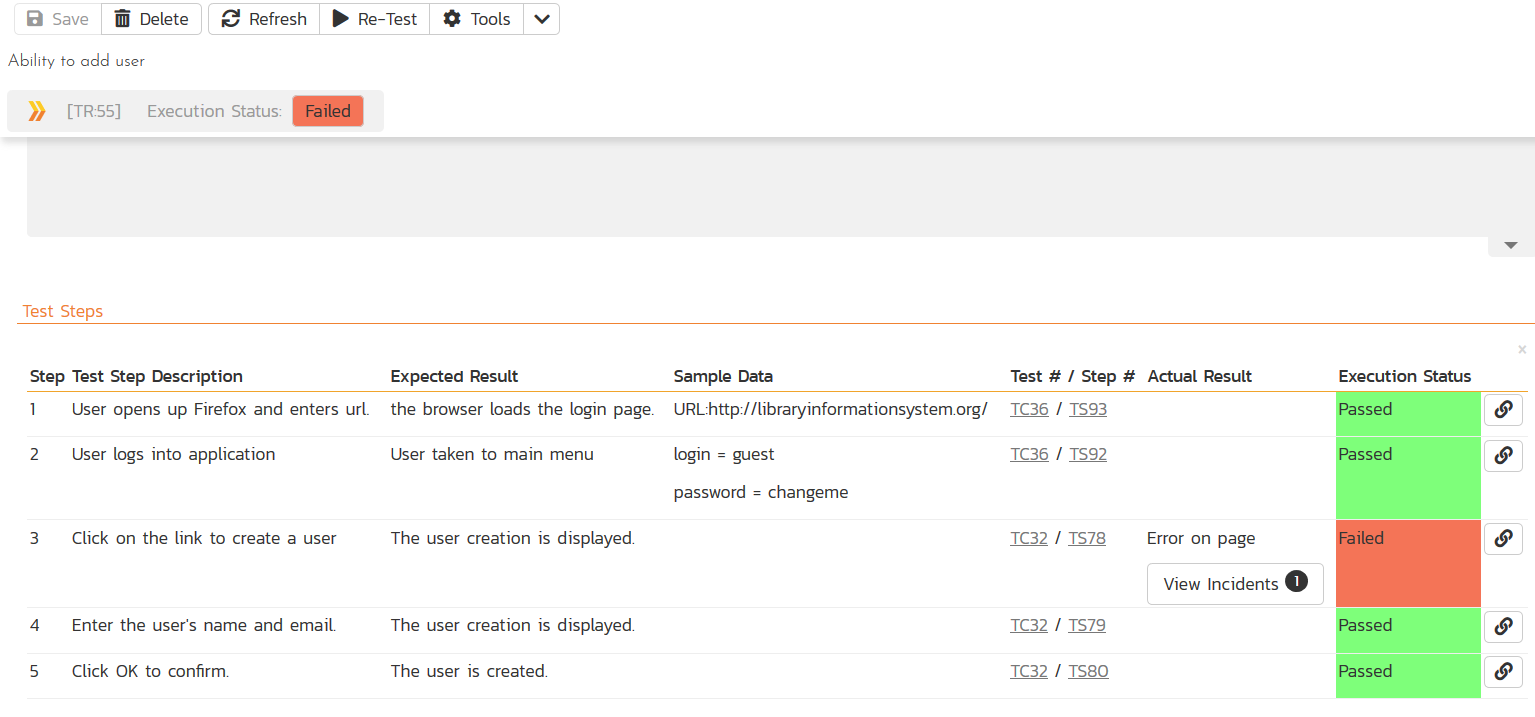 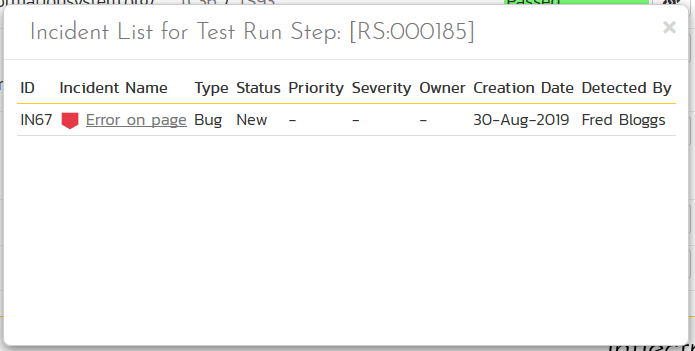 Tip: You can quickly review the defect here.
[Speaker Notes: Scrolling down you can see  which steps were passed falled or blocks and quickly view the logged incident details here.]
Wrap Up
Key Take Aways
Organize Test Cases in Folder Structure.
Create Test Steps inside Test Case with Detailed Description, Expected result and sample data as necessary.
Link to Common Test Cases as steps with a parent test case.
Create Test Sets with groups of Test Cases then assign and schedule.
Easily Log Defects during Test Run for system capture of details.
Questions?